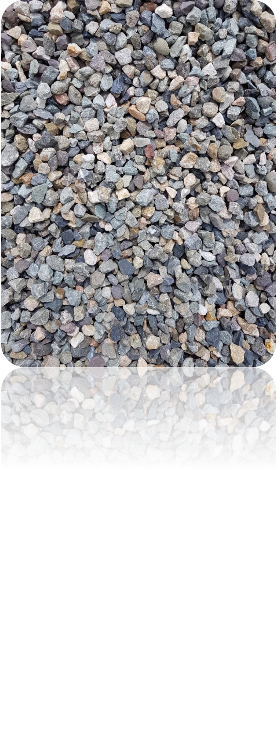 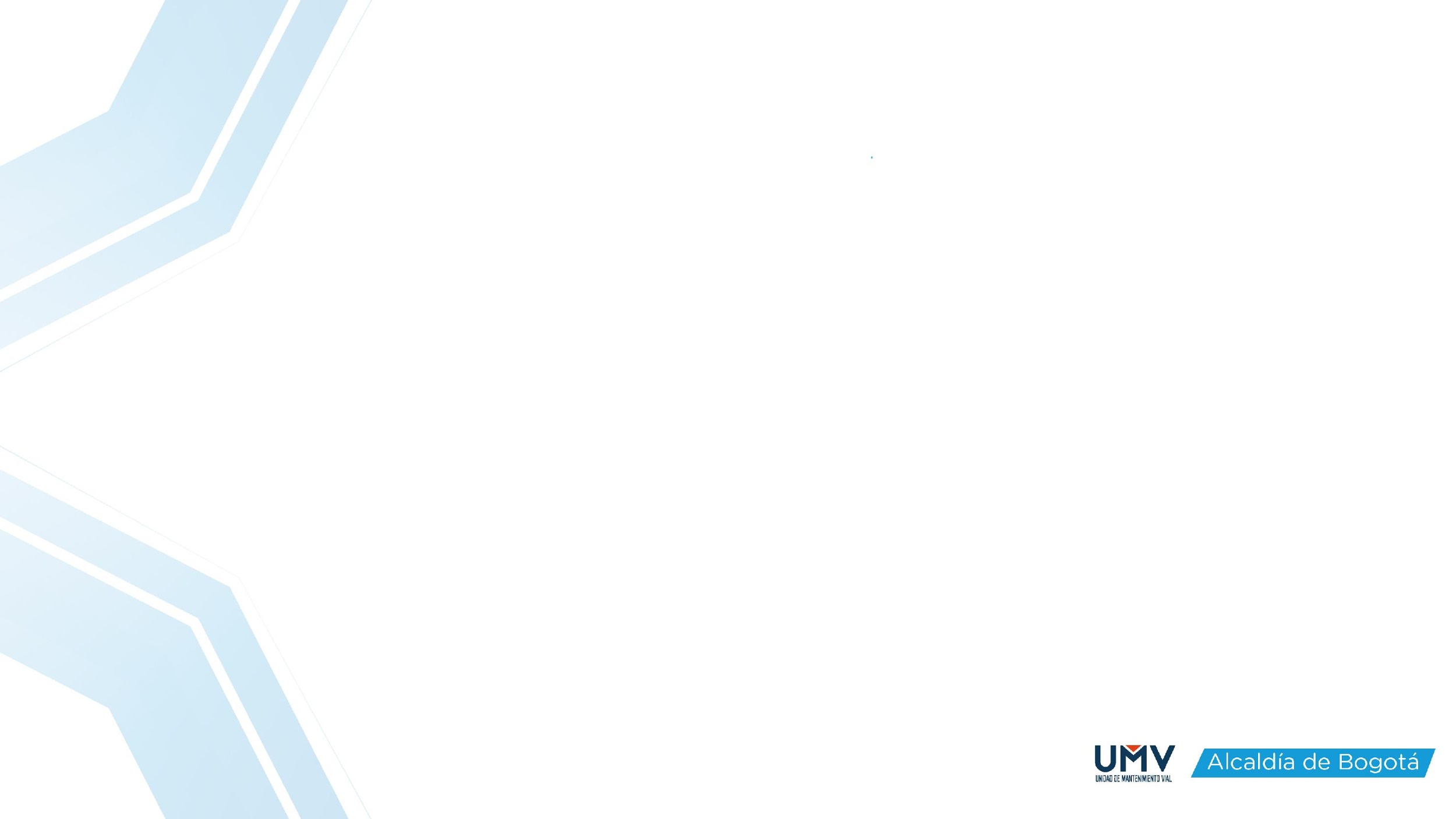 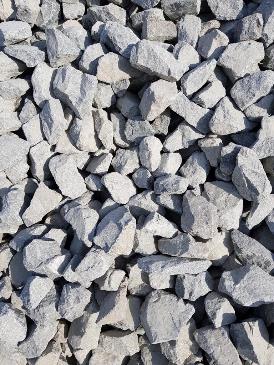 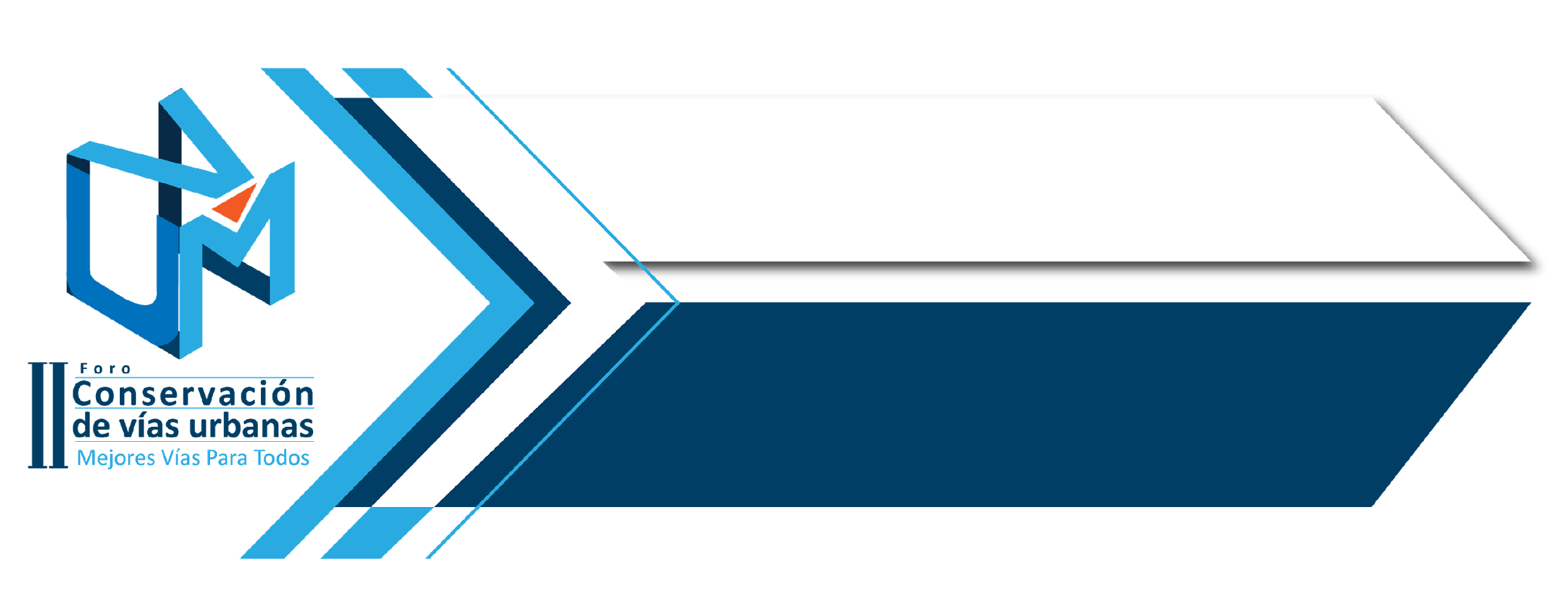 Producción de materiales para la conservación vial, un reto en masa
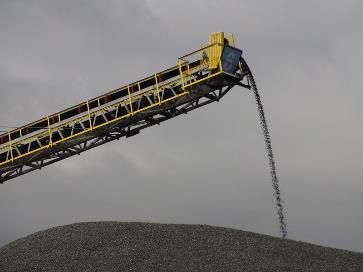 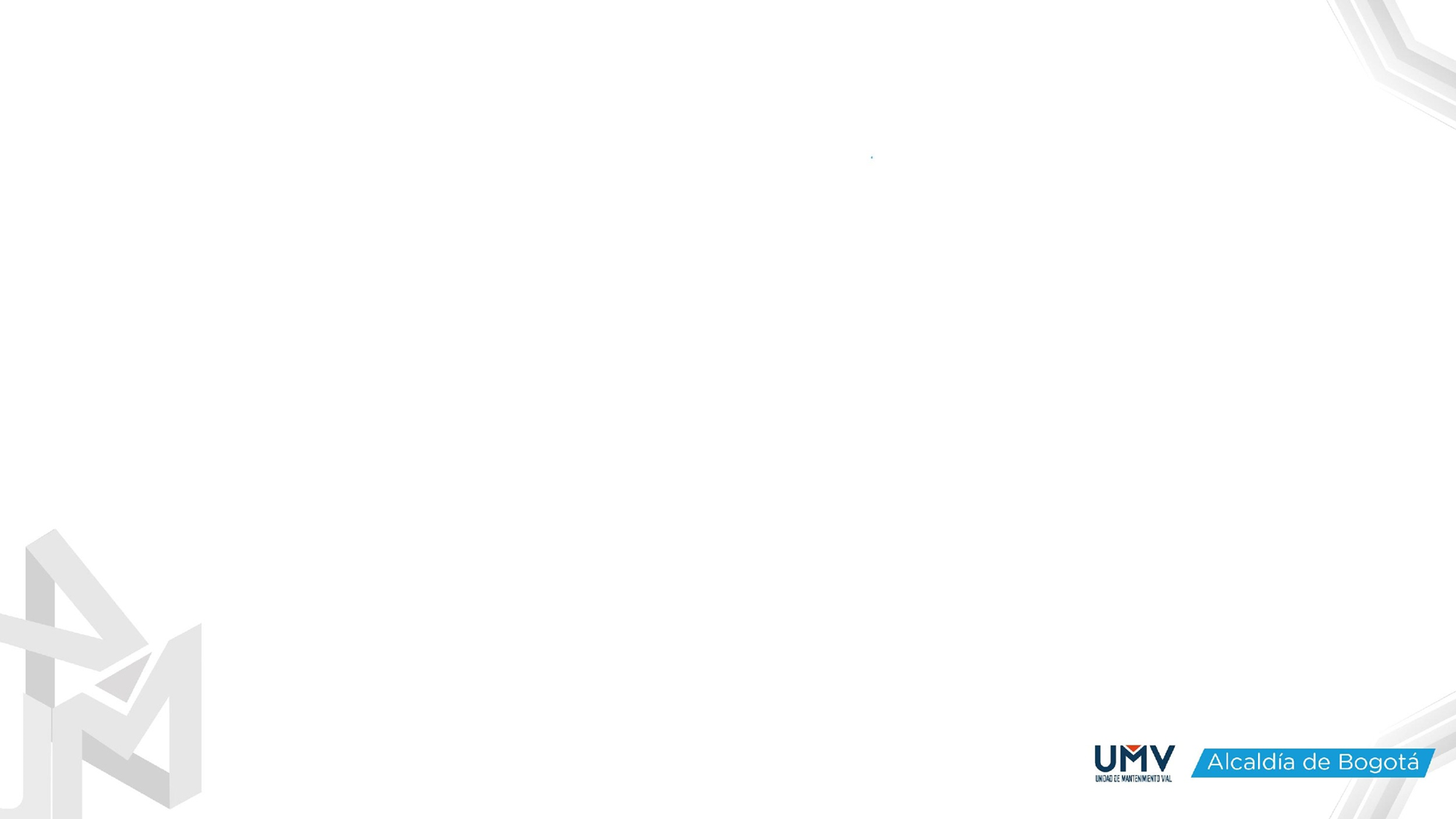 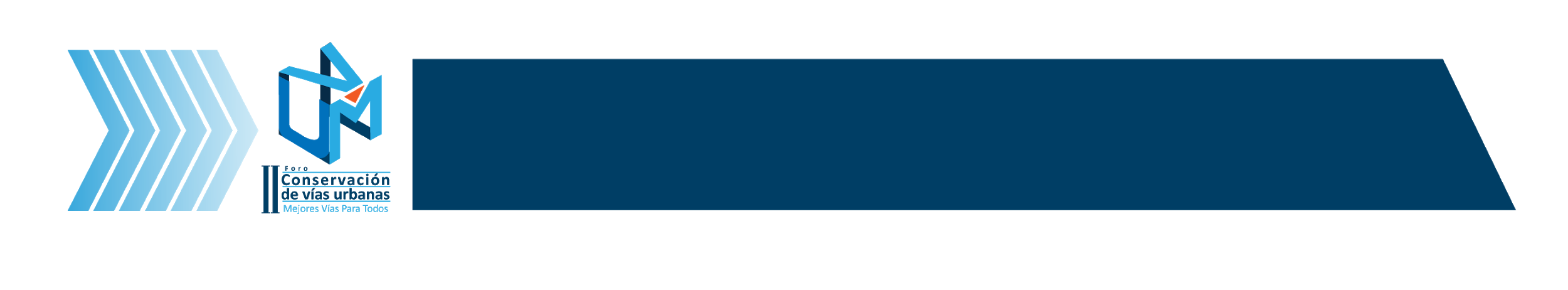 Ilegalidad en la industria
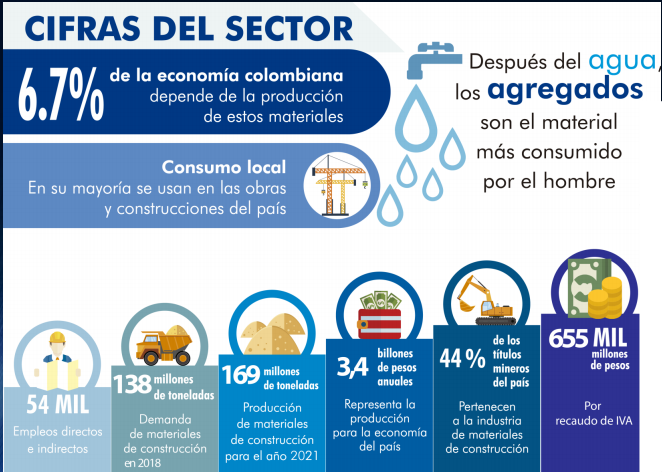 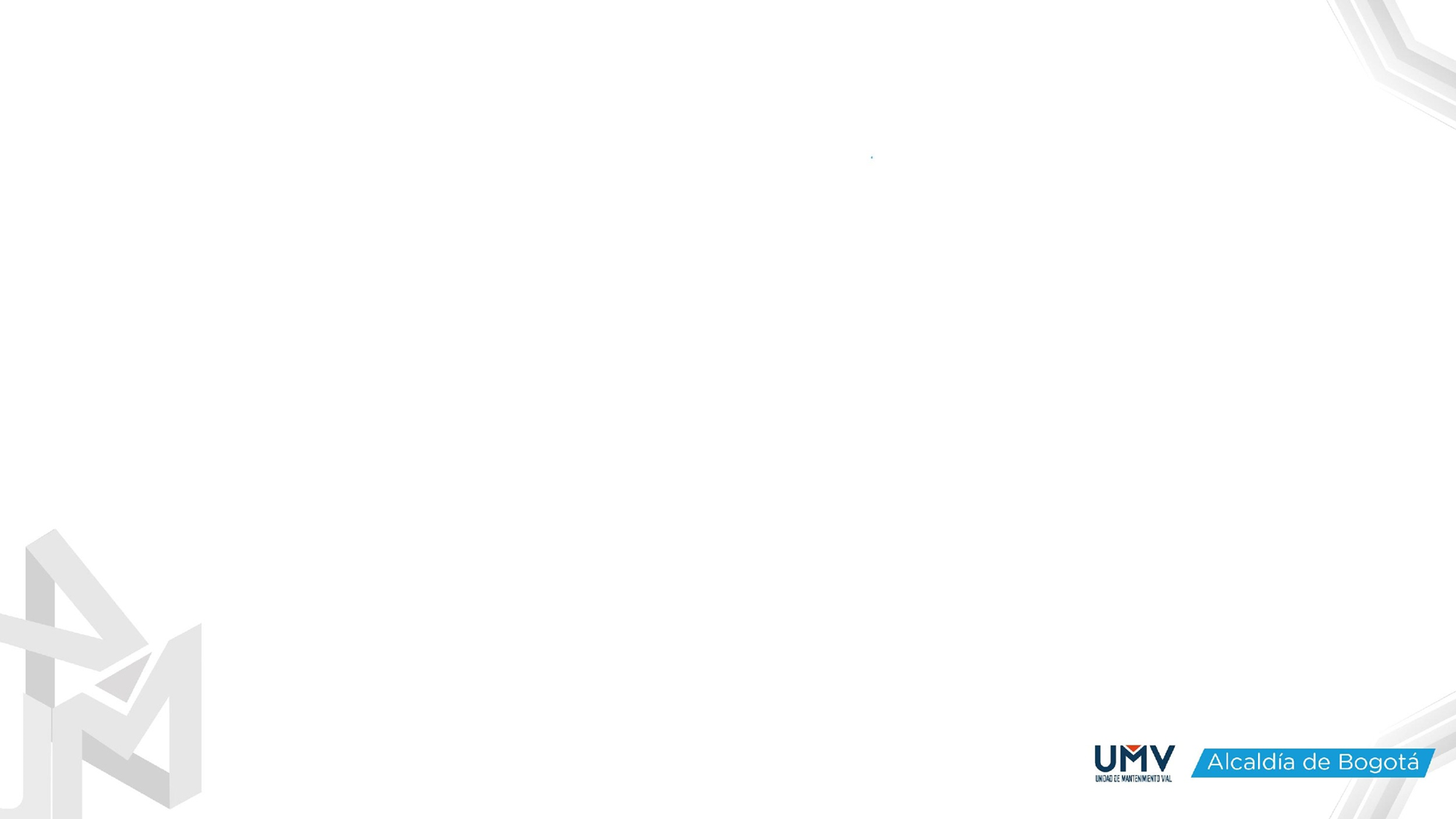 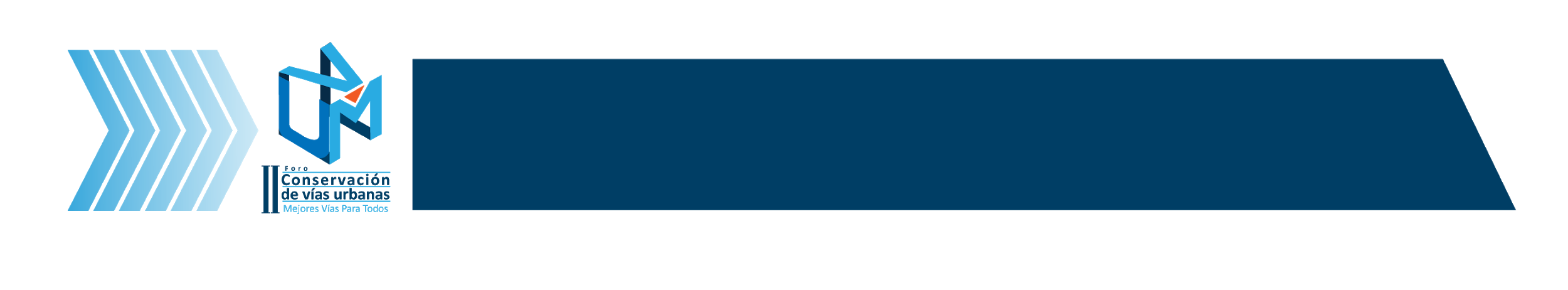 Ilegalidad en la industria
Proyecciones
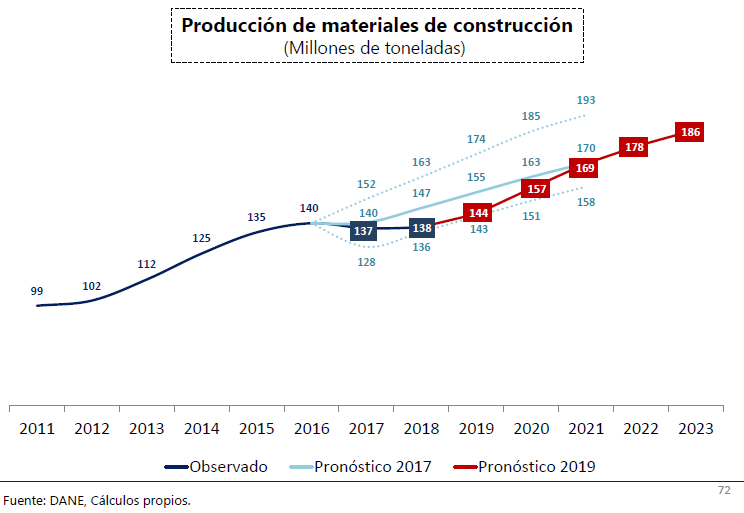 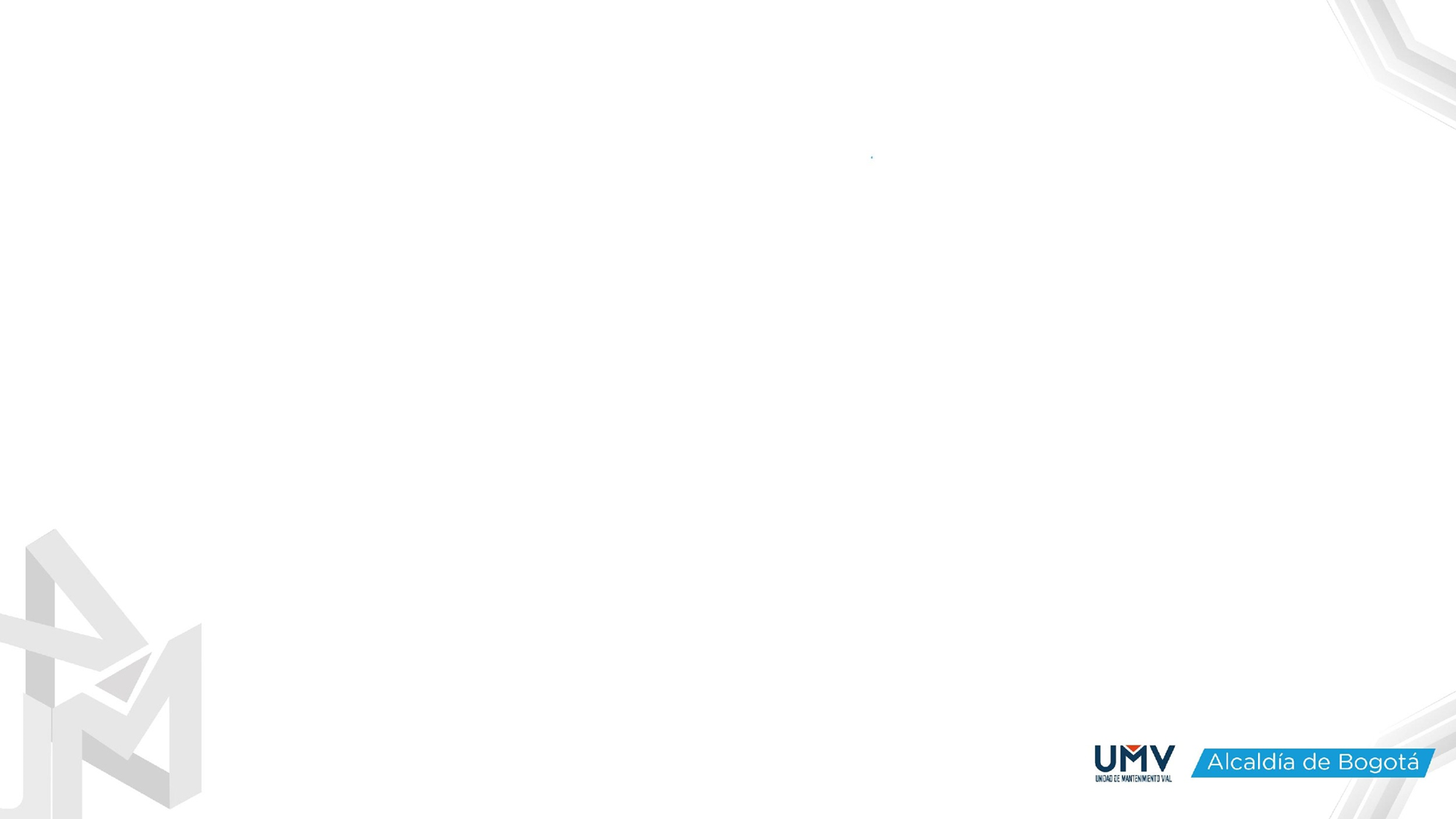 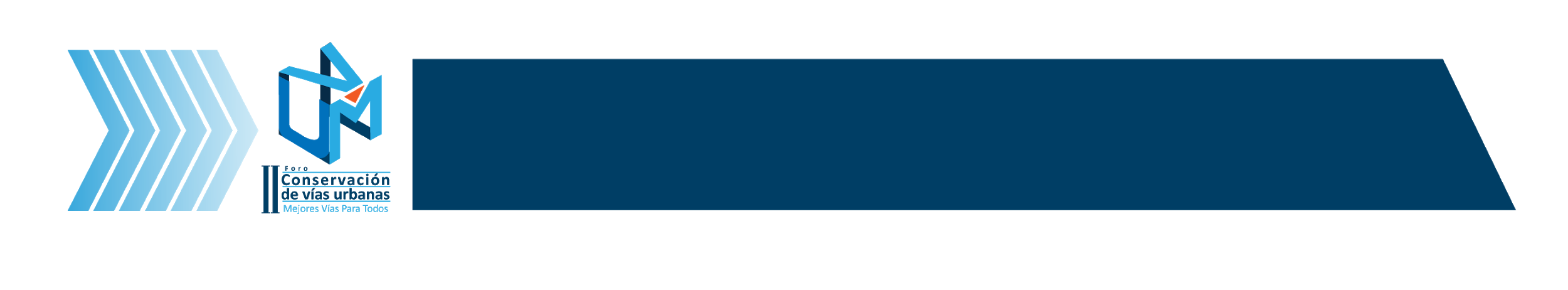 Demanda de materiales de construcción Bogotá y Cundinamarca
Ilegalidad en la industria
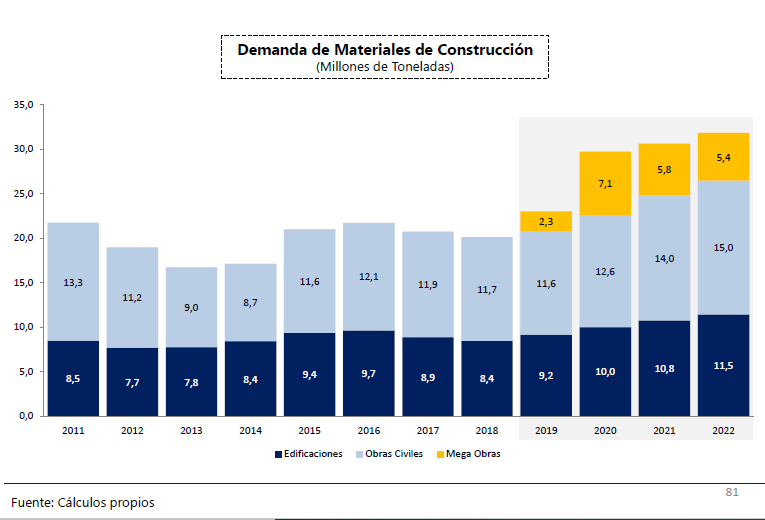 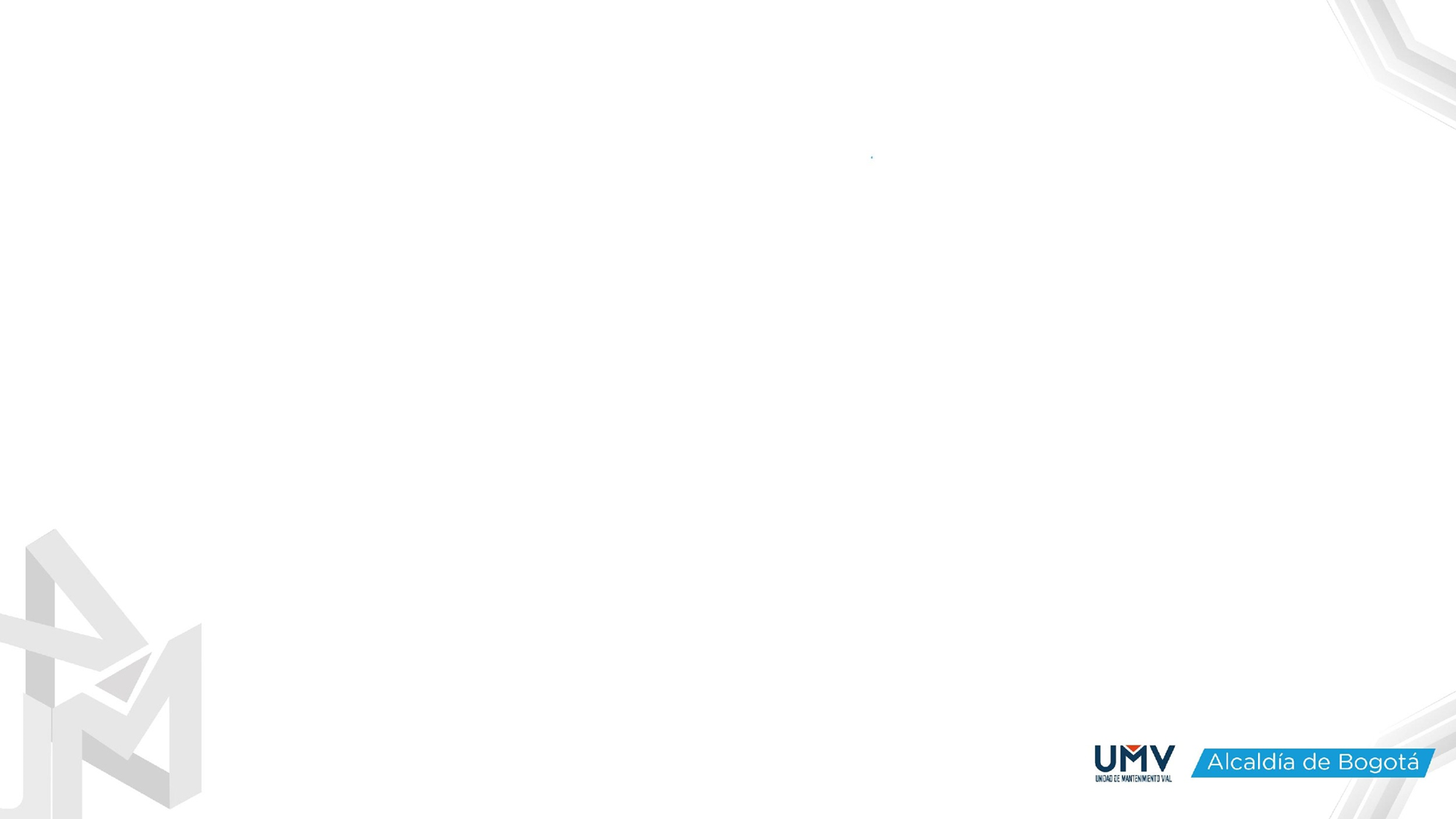 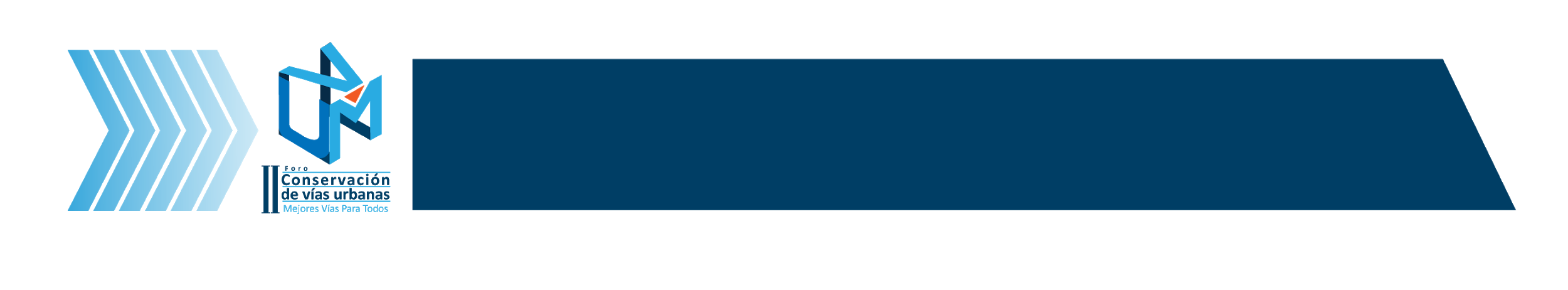 Demanda de materiales de construcción Bogotá y Cundinamarca
Ilegalidad en la industria
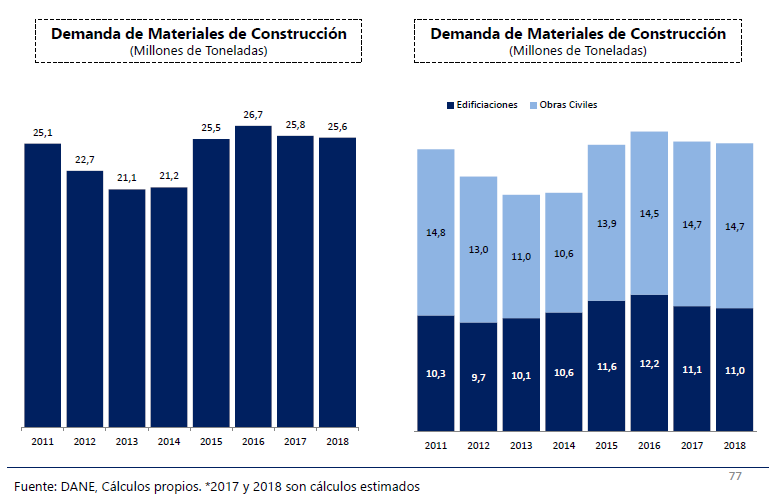 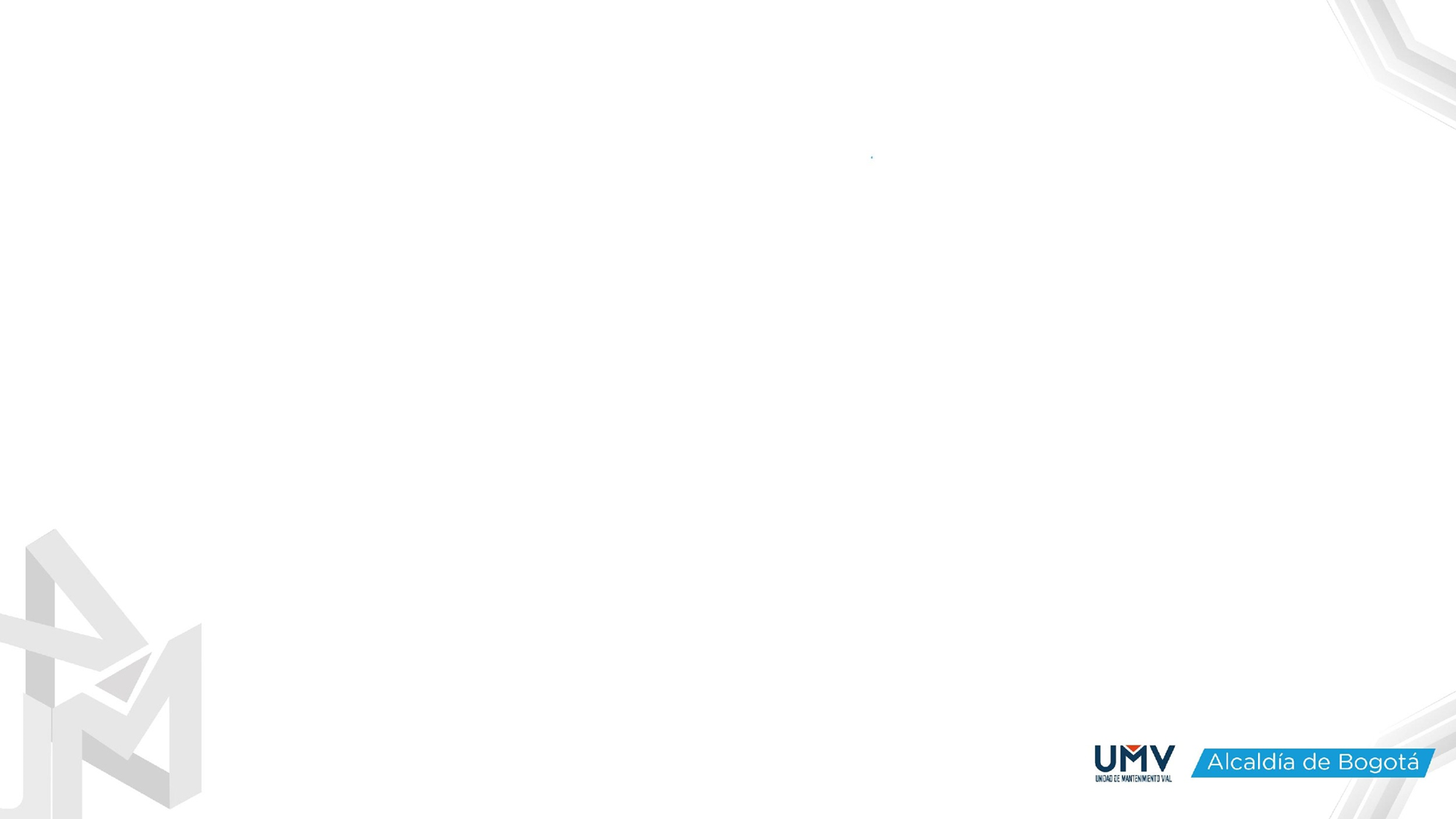 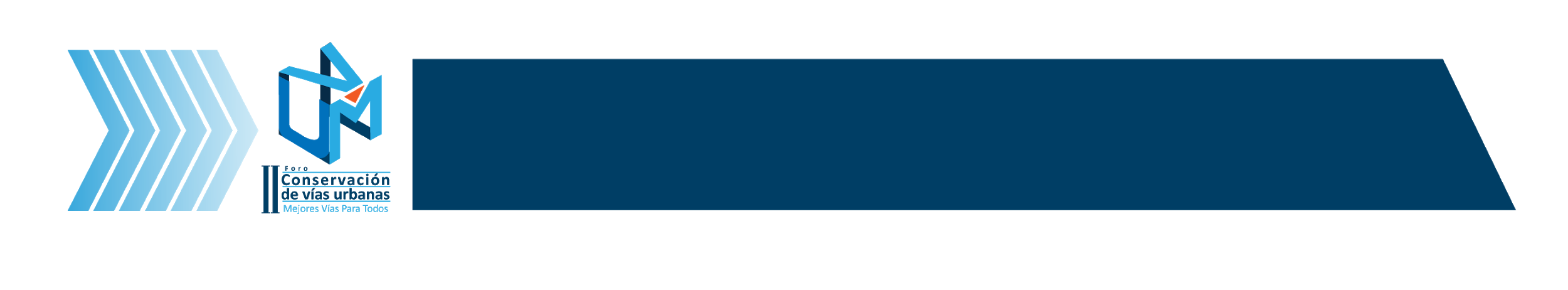 Las mezclas modernas
Ilegalidad en la industria
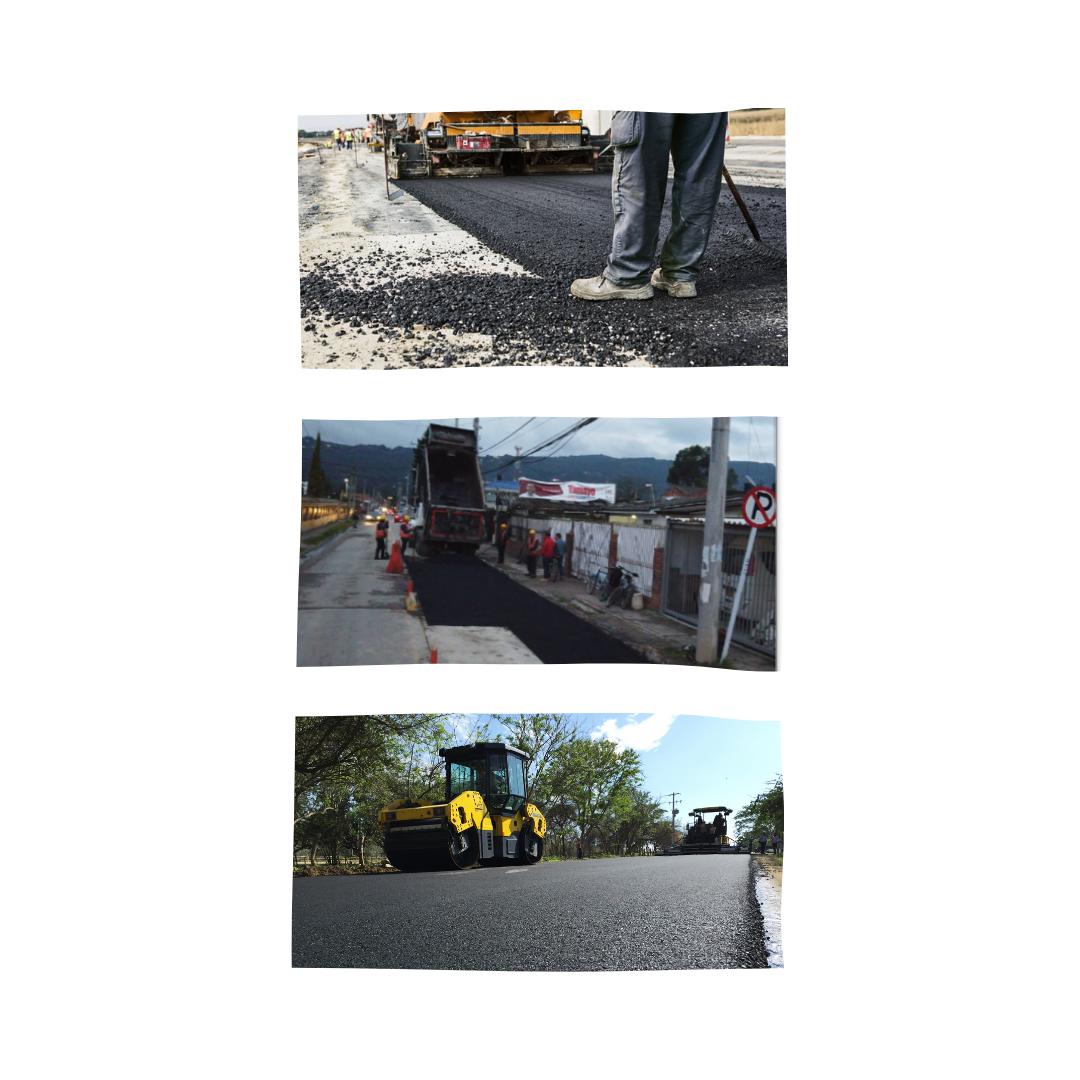 Durables
Condiciones de lluvia
Seguras
Adherencia en curvas
Silenciosa
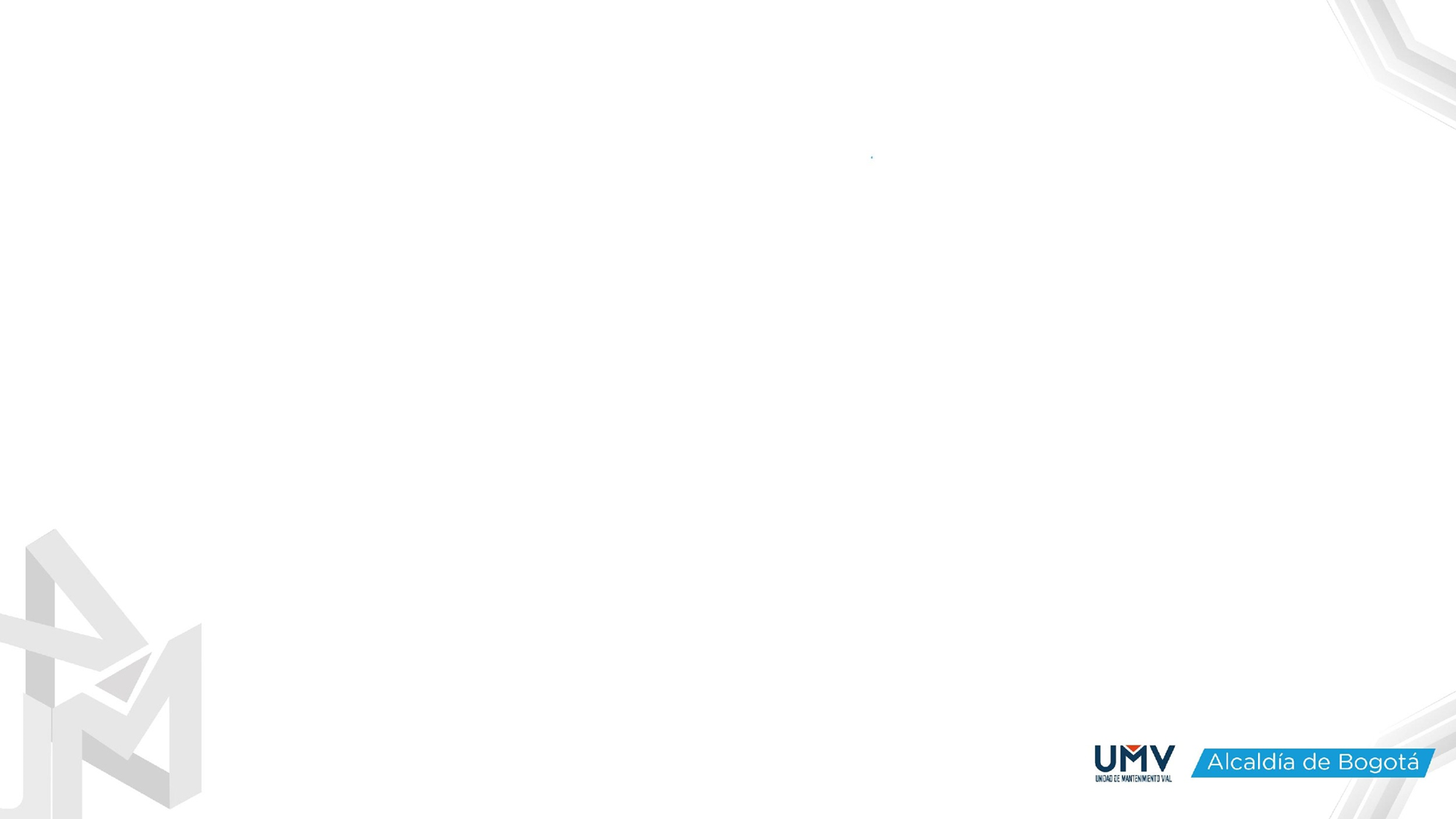 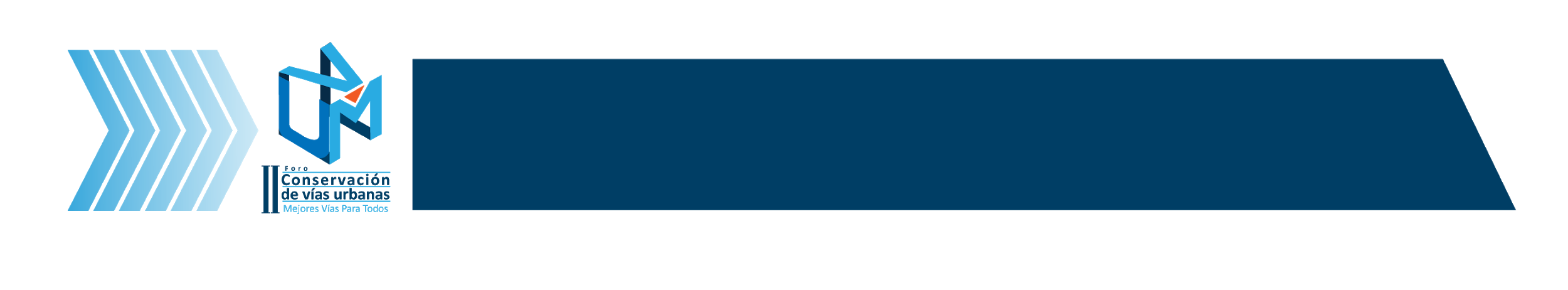 Ilegalidad en la industria
Las mezclas modernas
Cómo se logran desde los agregados
Físico mecánica
Química
Matriz Geológica
Reacciones
Trituración
Lavado
Adhesividad
Clasificación
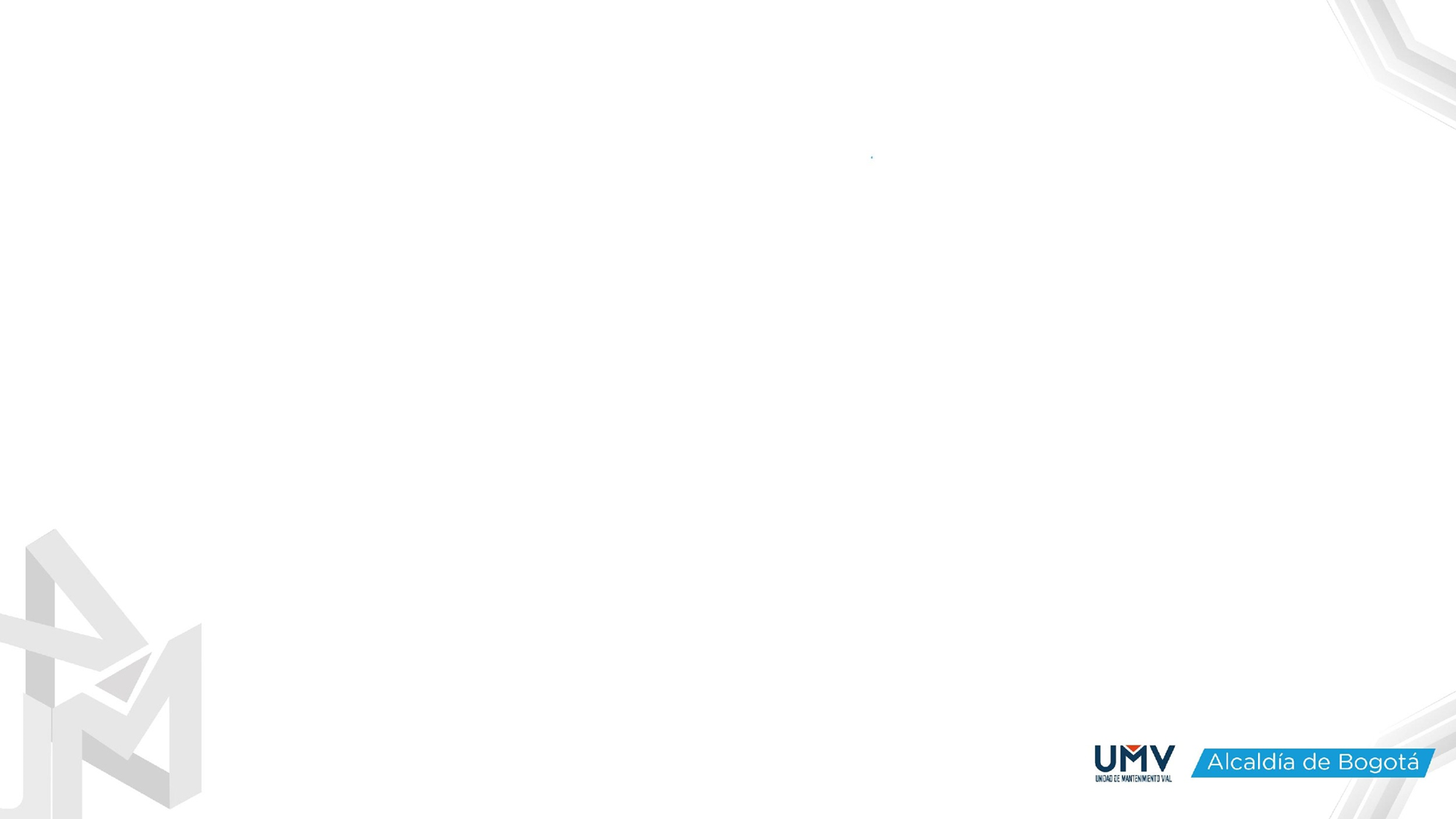 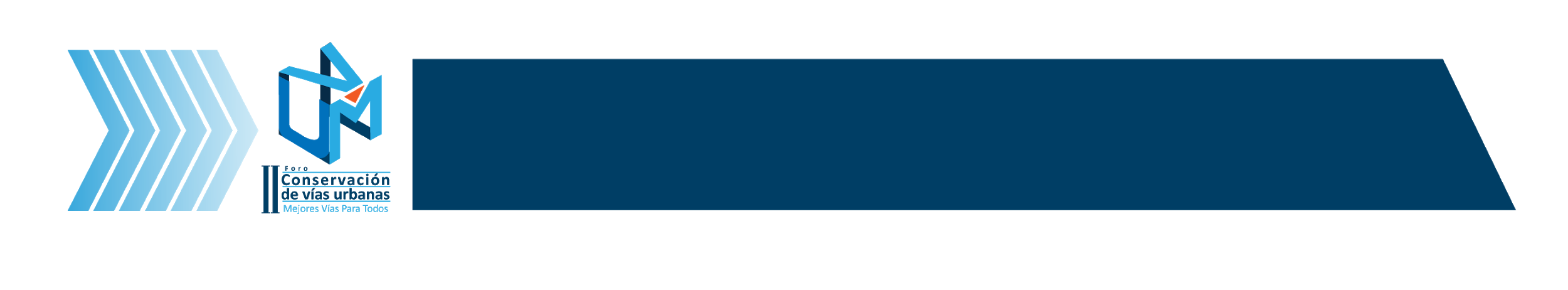 Ilegalidad en la industria
Propuestas
Adhesibilidad
Uso de aditivos en mezcla.
Mejorar fracturación
04
01
03
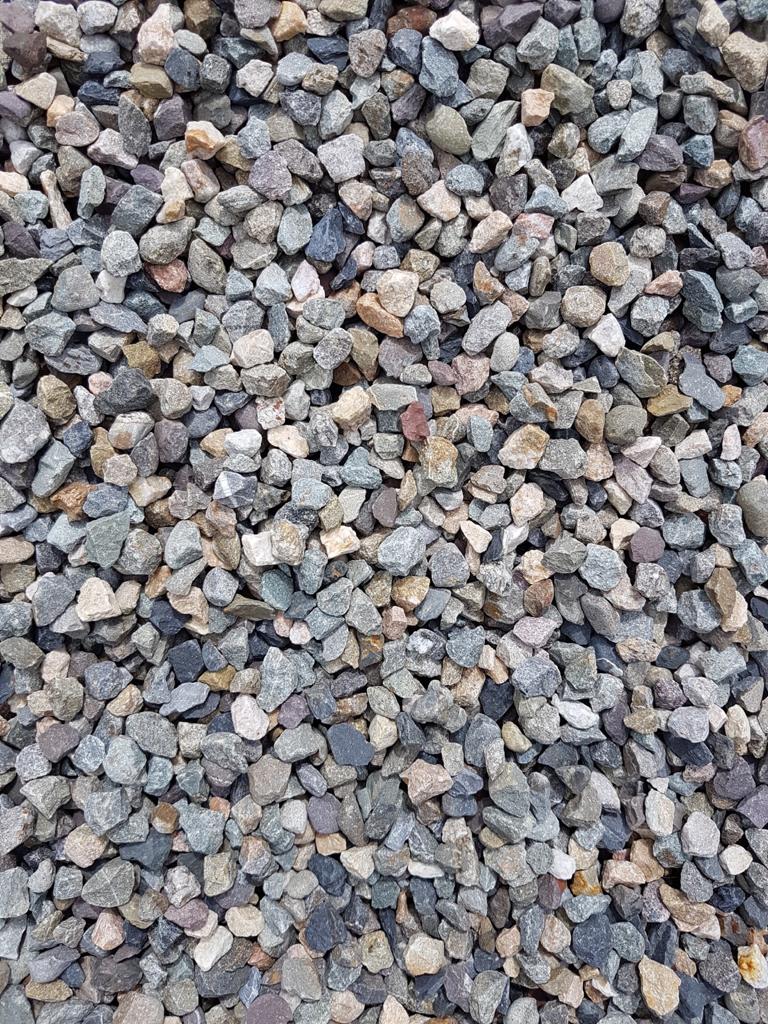 Índices de forma
Durabilidad/Desgaste
02
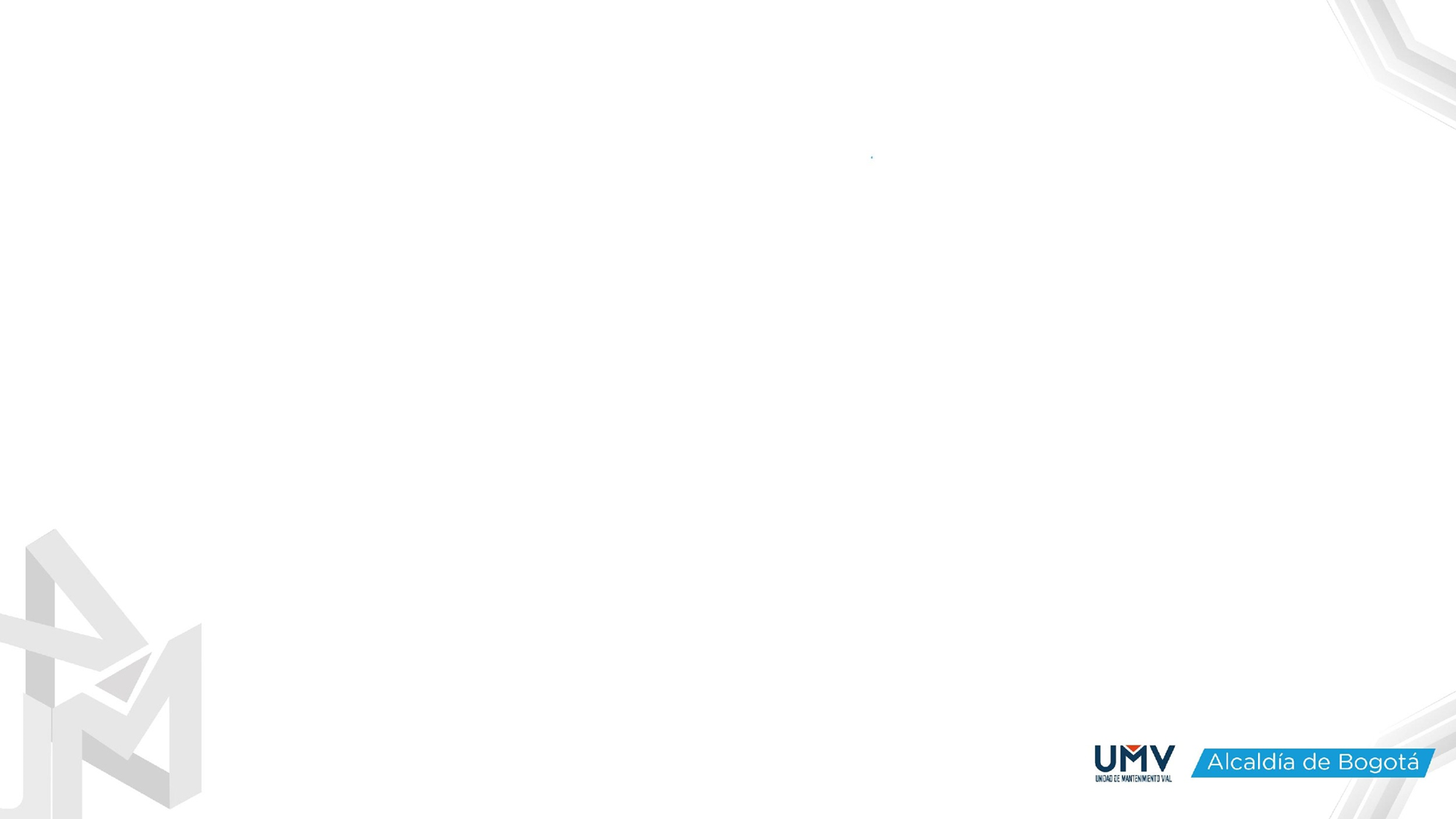 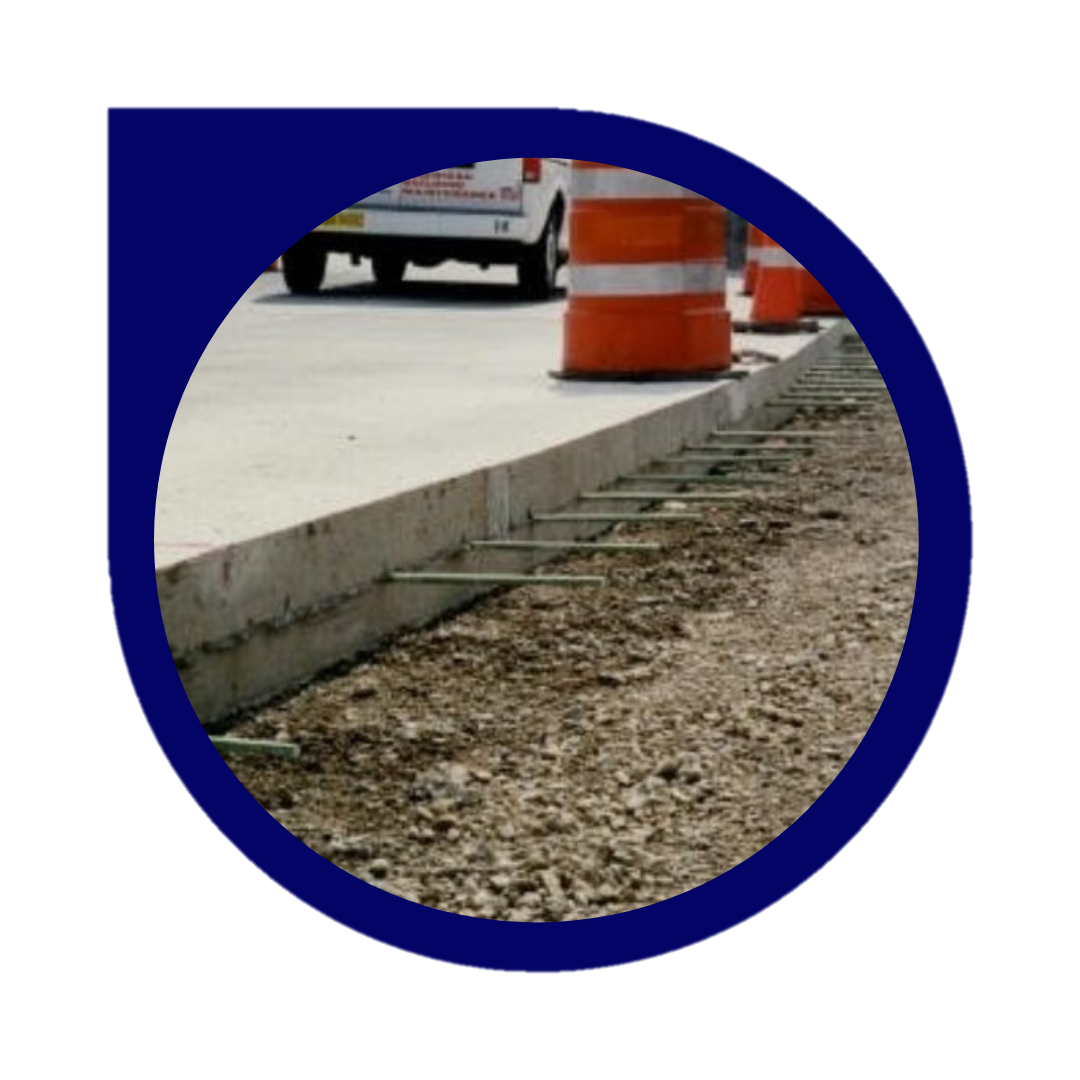 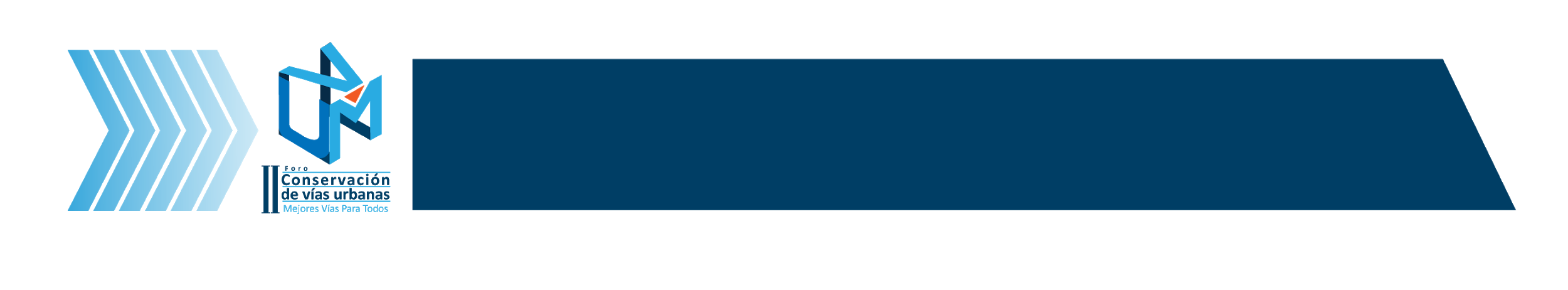 Ilegalidad en la industria
Bases y sub bases
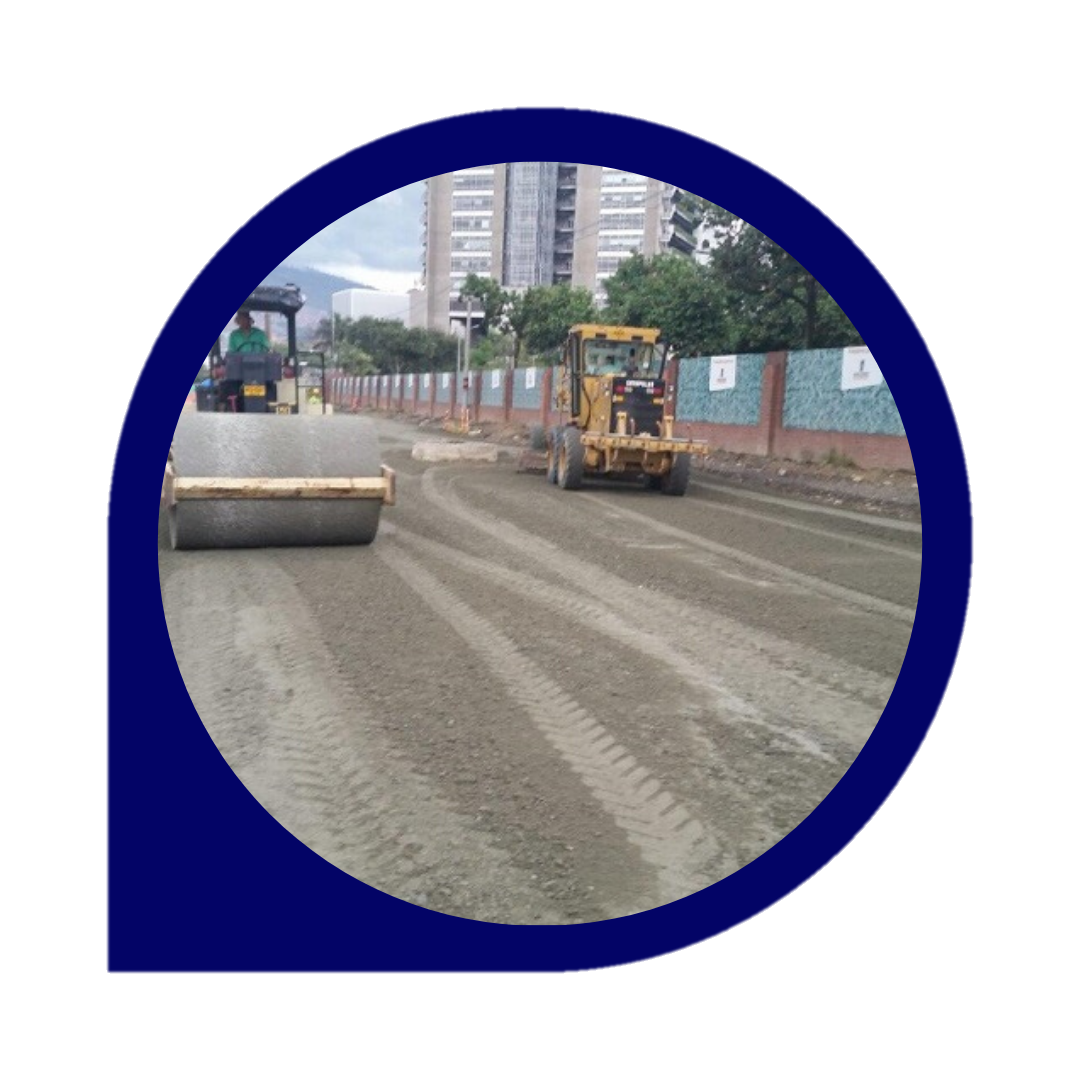 Paquete completo de estructura de pavimento
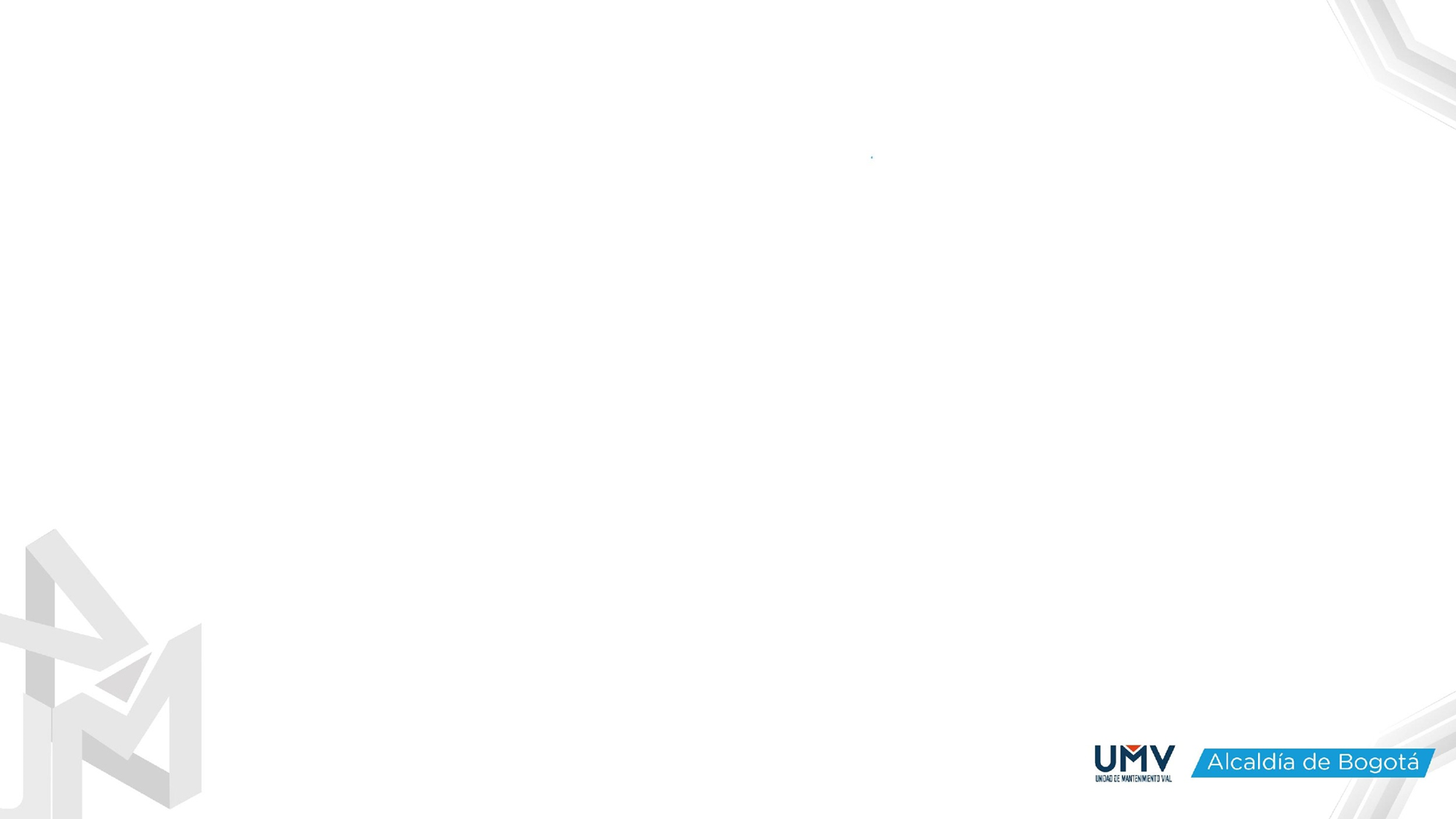 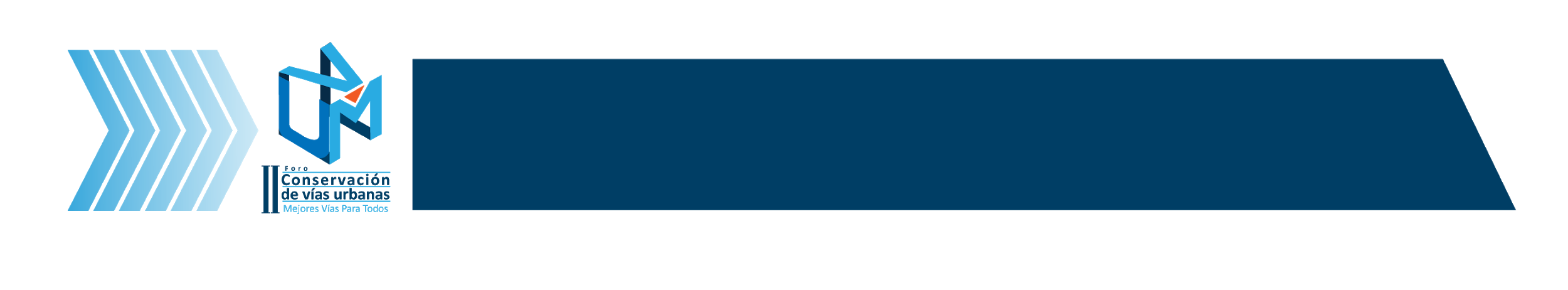 Ilegalidad en la industria
¿Qué se necesita?
Diseño
El desgaste no se puede arreglar
La solidez no se puede arreglar
Paquete completo de estructura de pavimento
Identificación de fuentes
Cantidades
Materiales
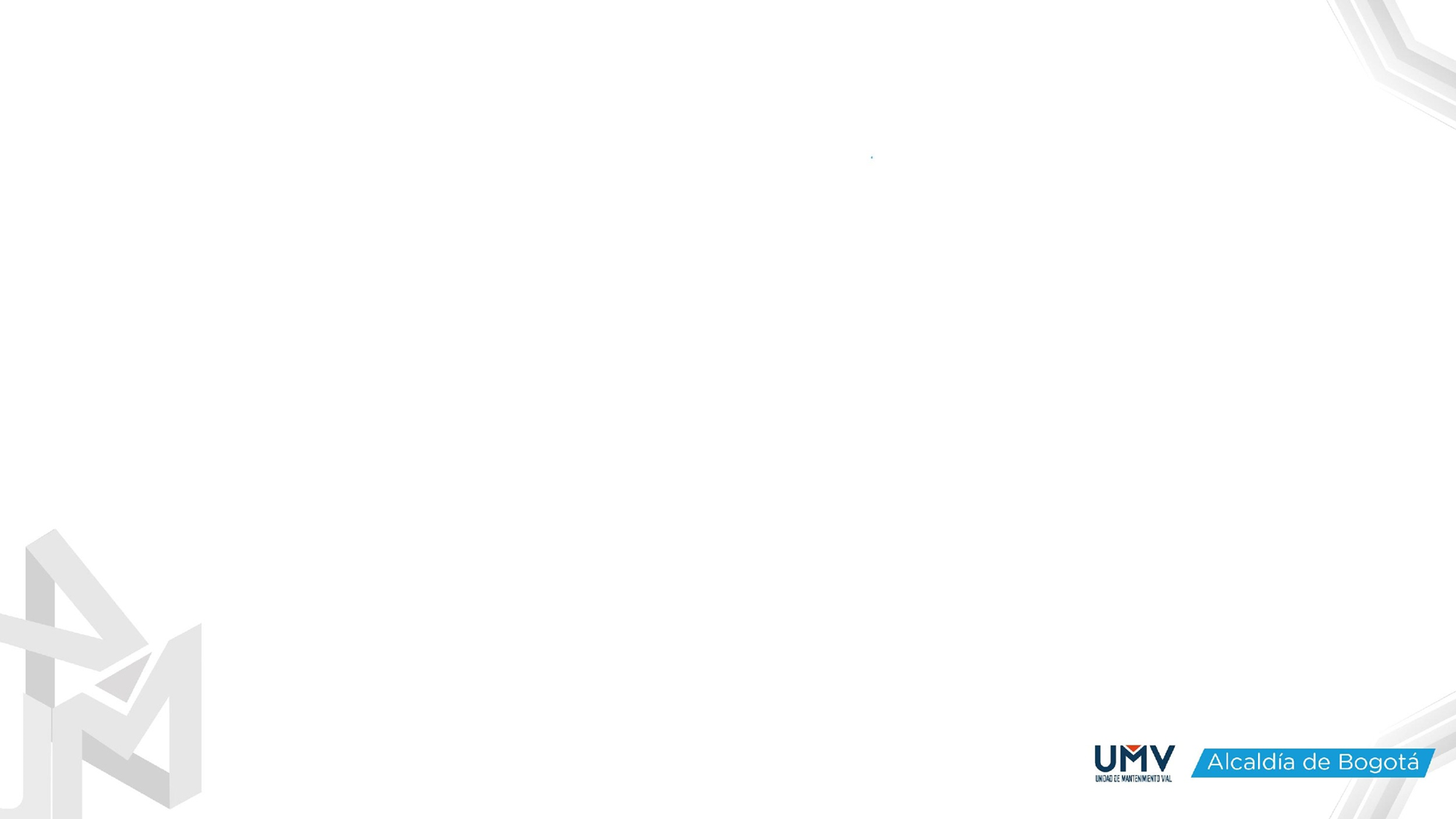 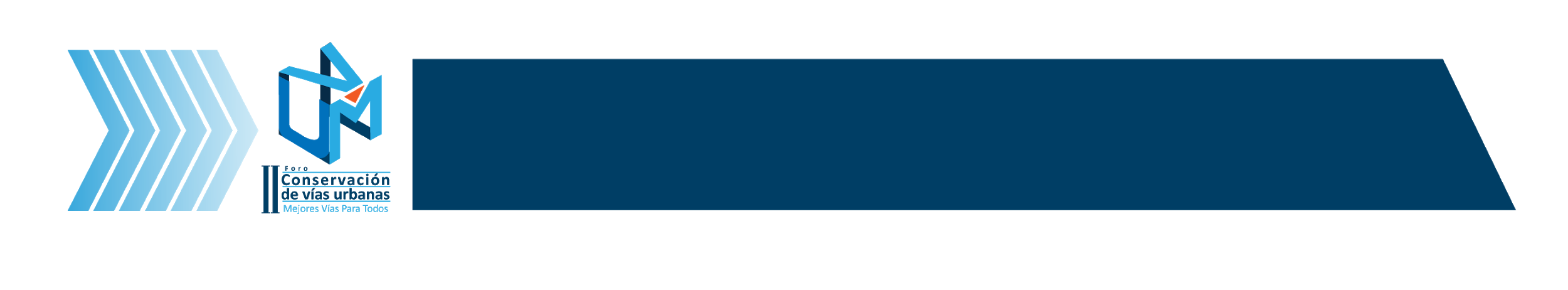 Ilegalidad en la industria
Al Final
Mejores materiales
Más información
Mejores fuentes
Mejor interventoría
Más homogeneidad
Más integralidad
Mejor proceso
Mejor diseño
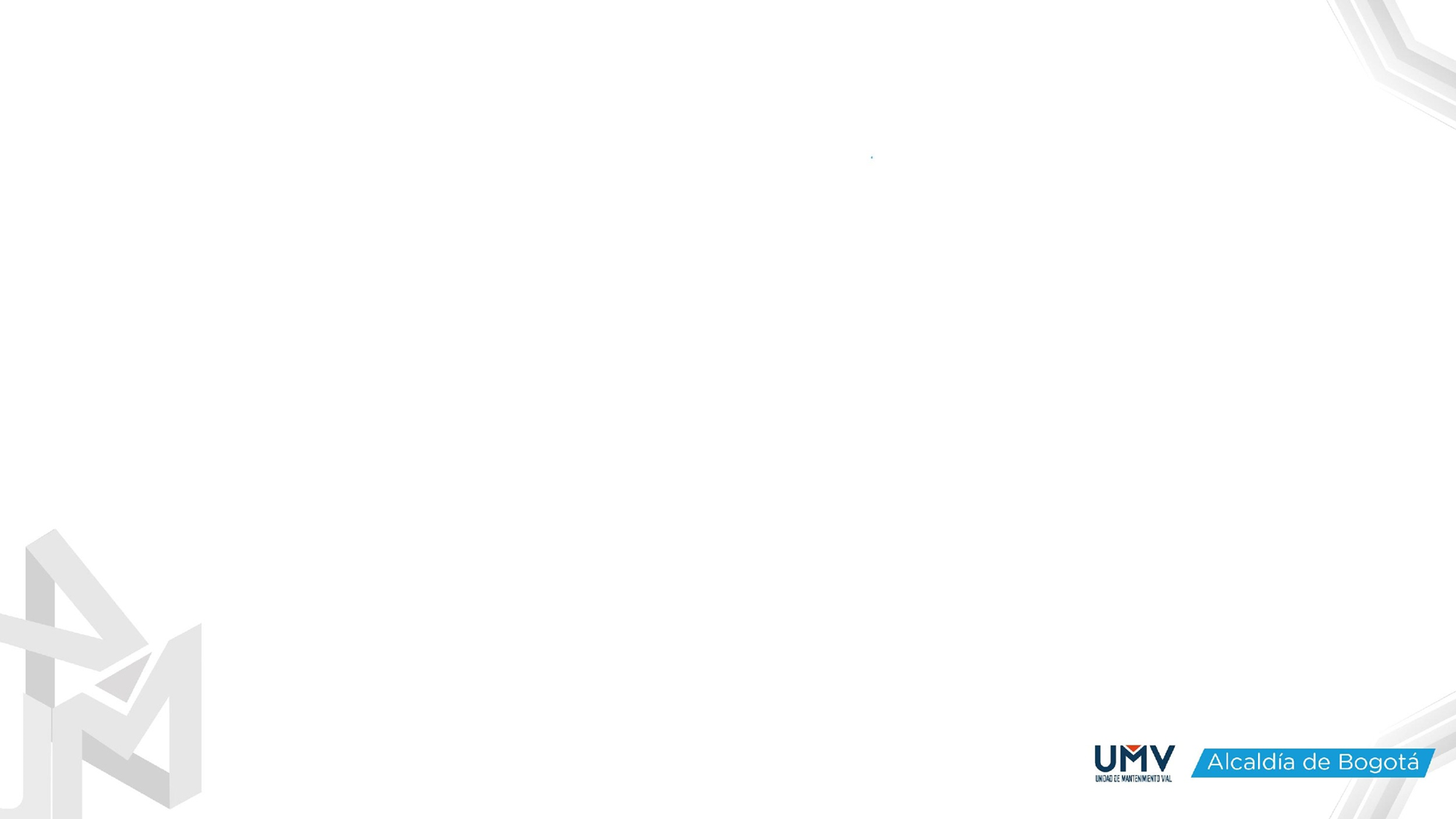 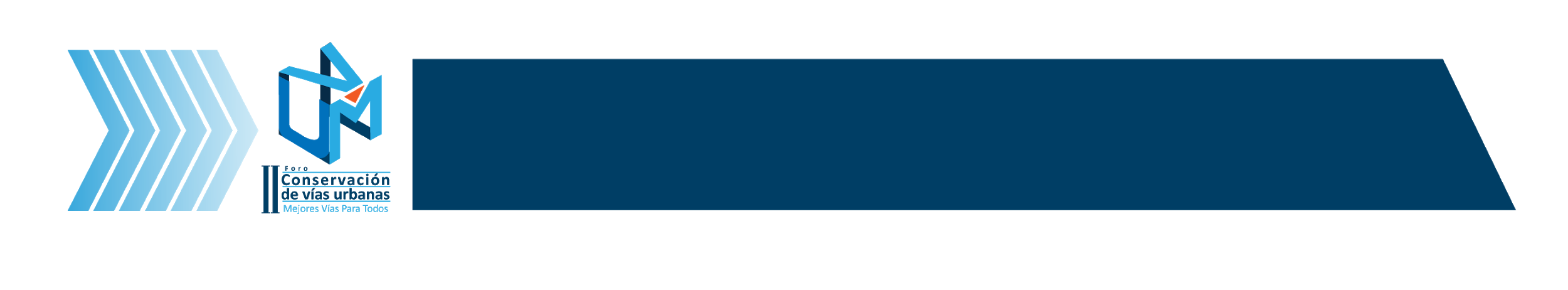 Ilegalidad en la industria
Ilegalidad e informalidad
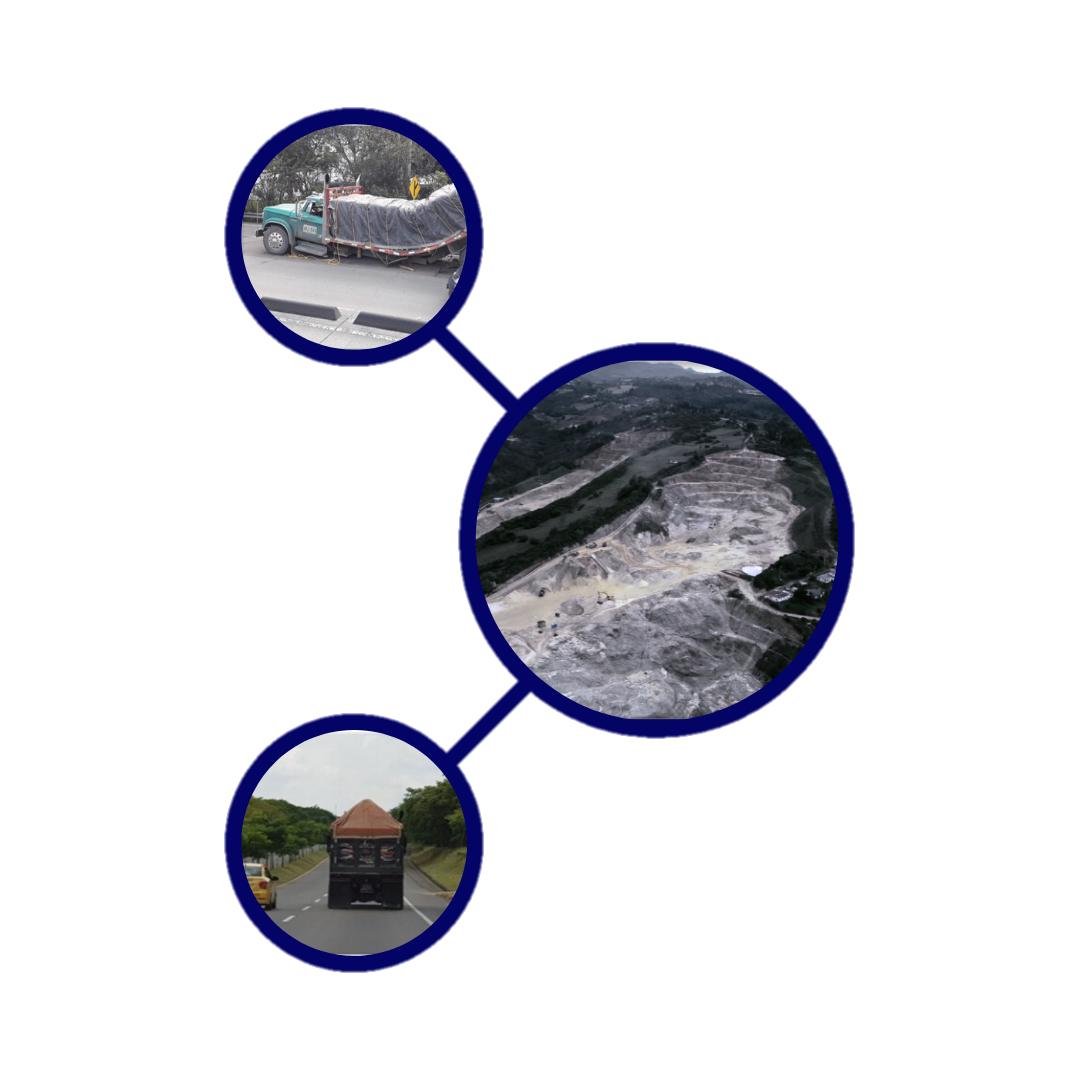 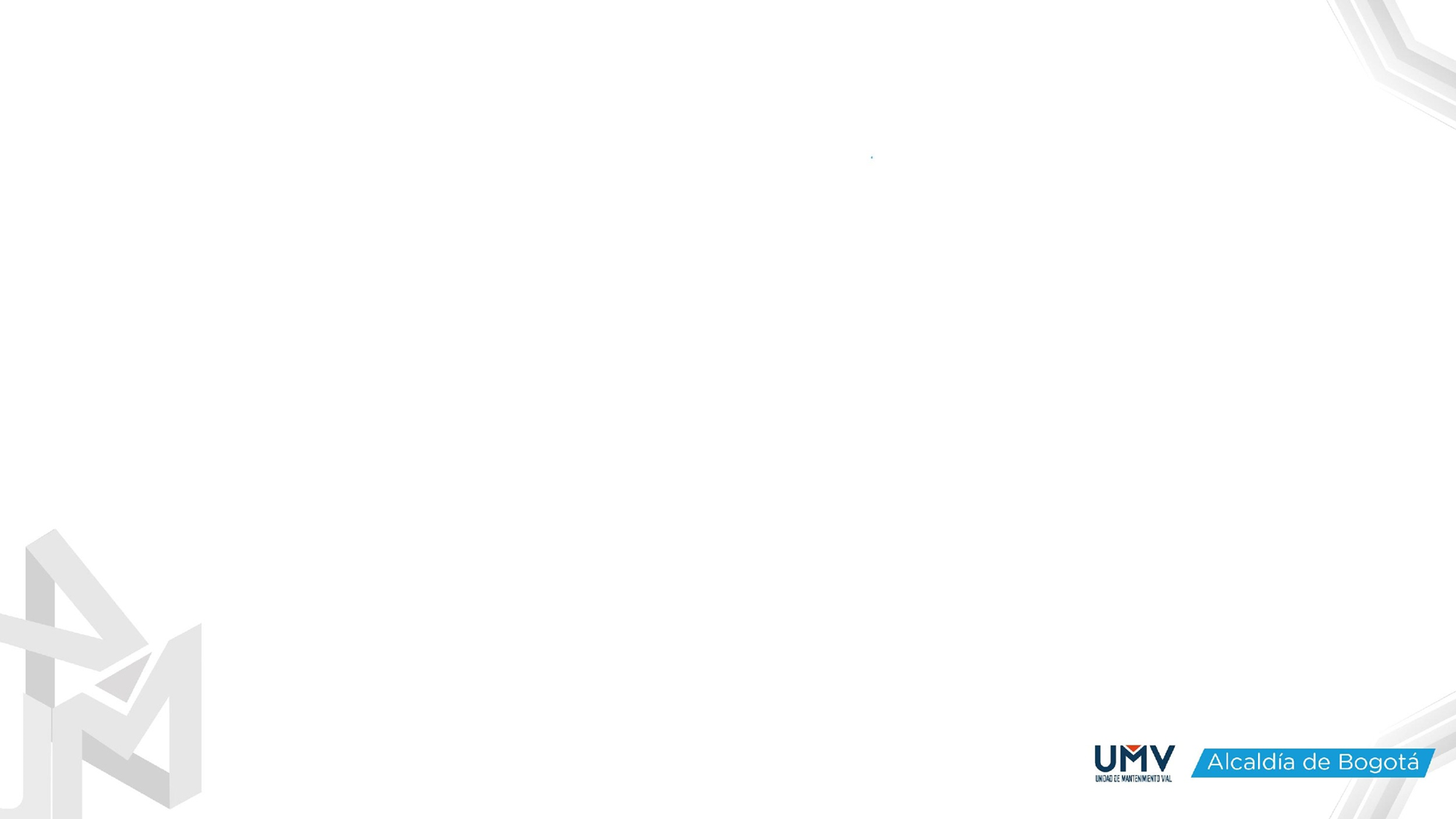 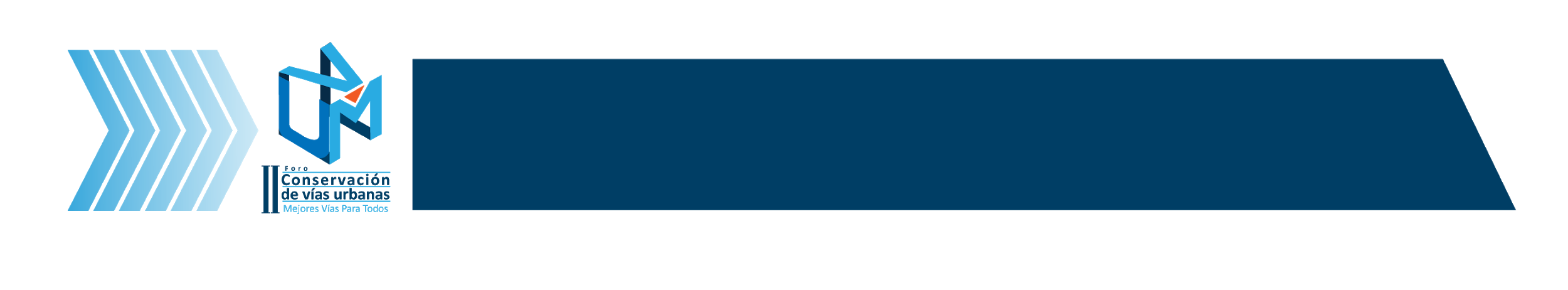 Ilegalidad en la industria
Ilegalidad e informalidad
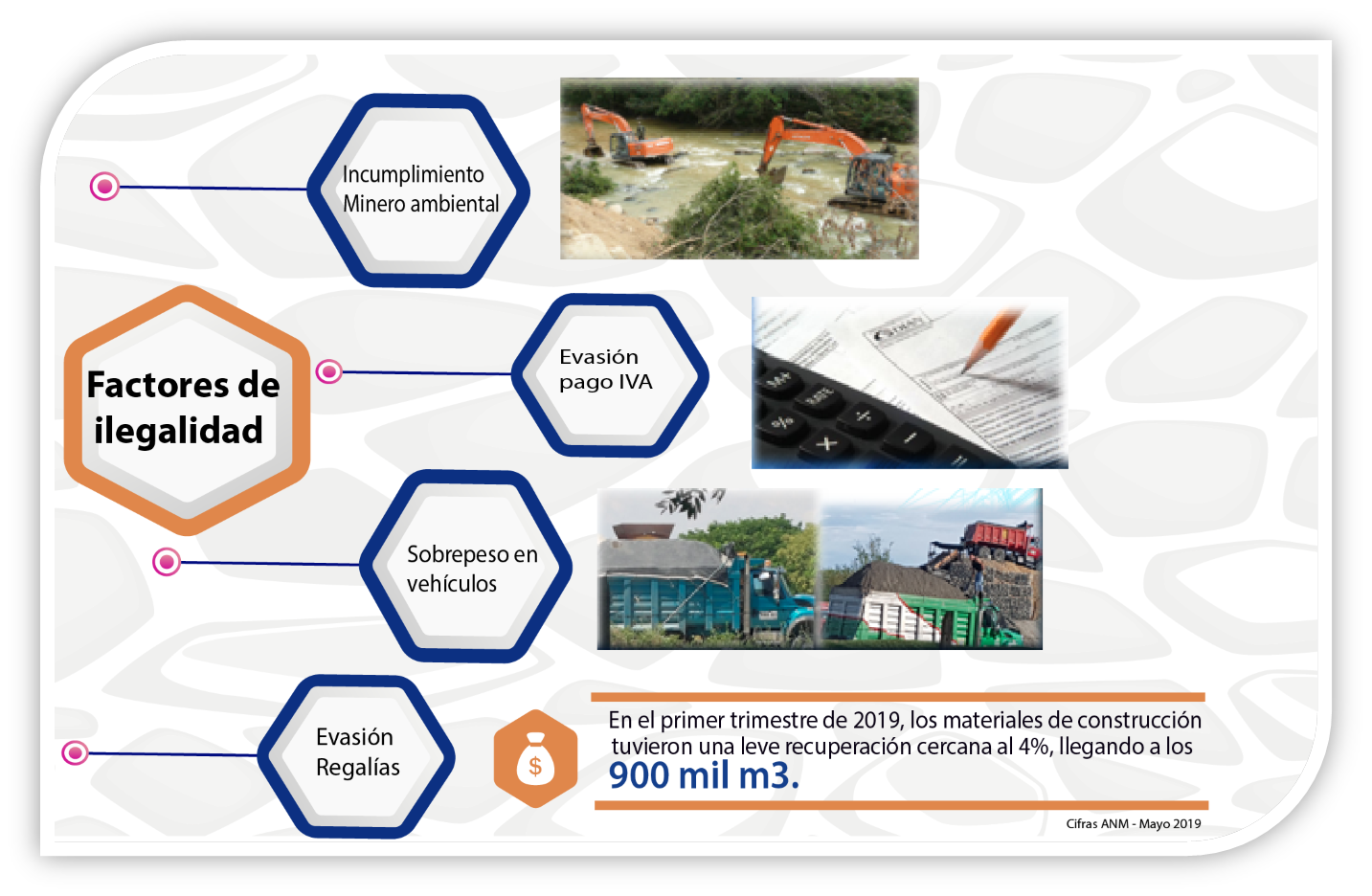 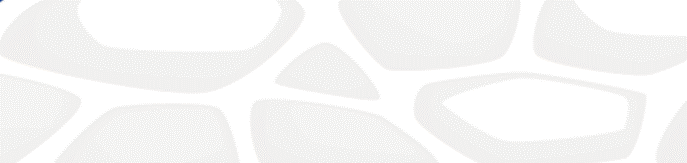 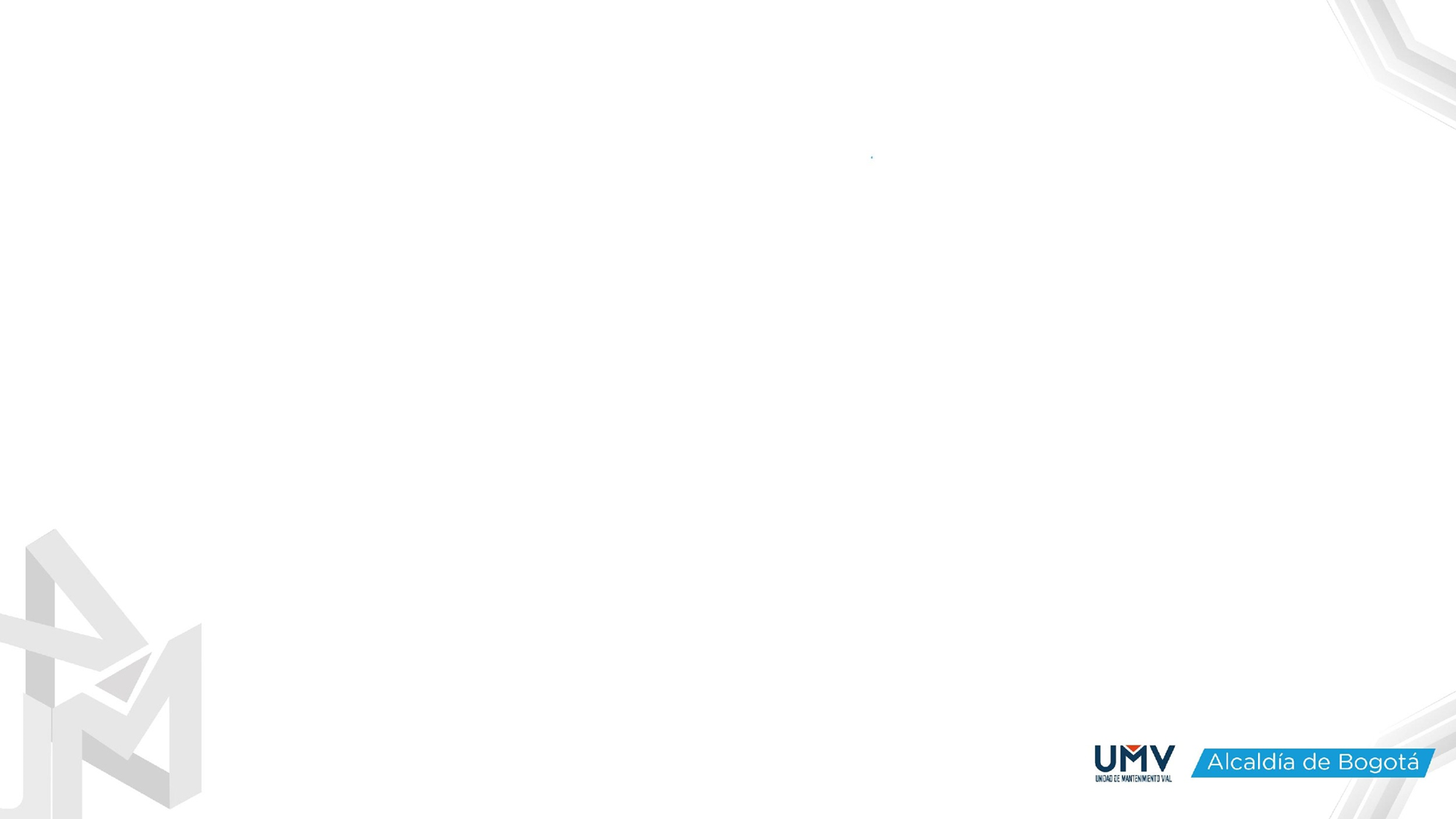 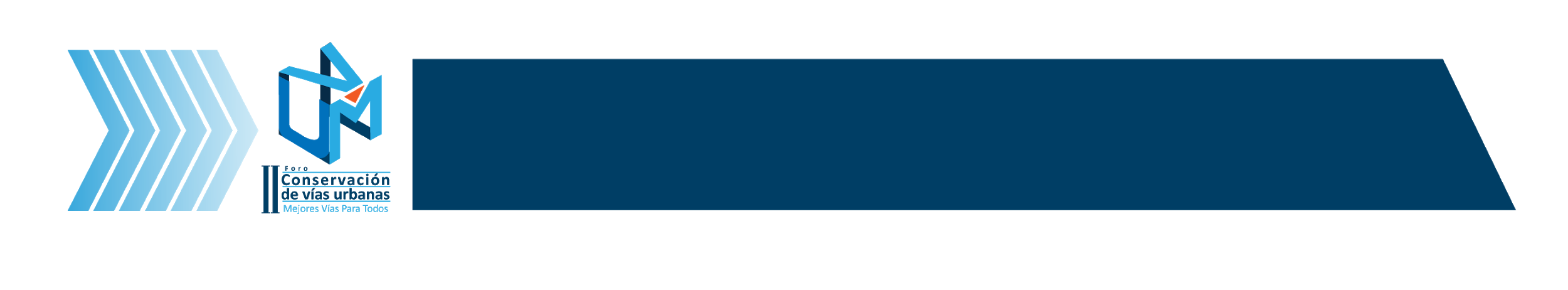 Ilegalidad en la industria
Las estrategias
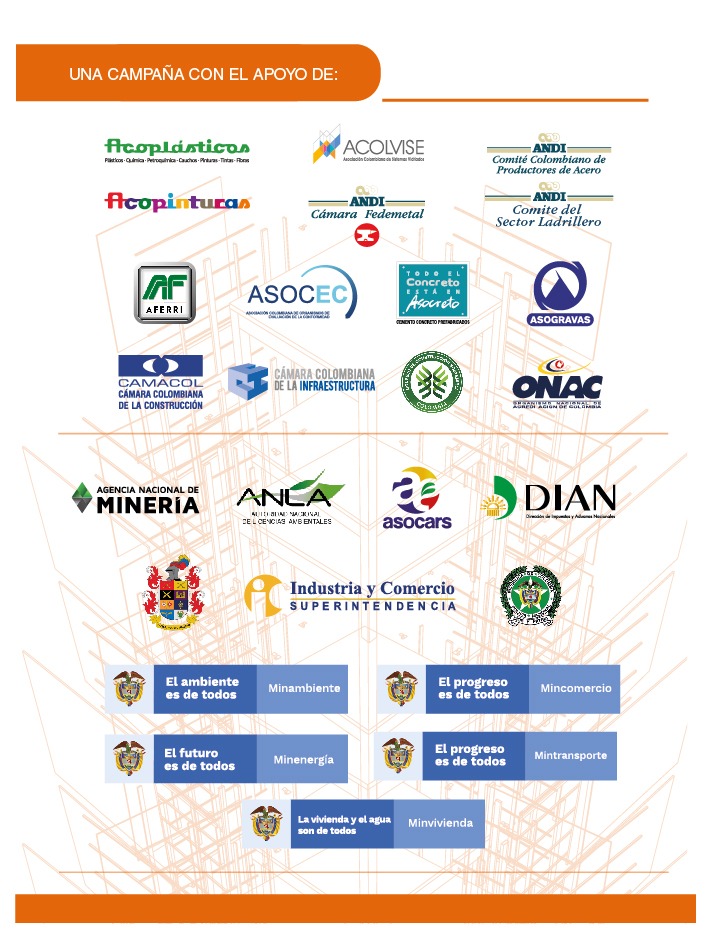 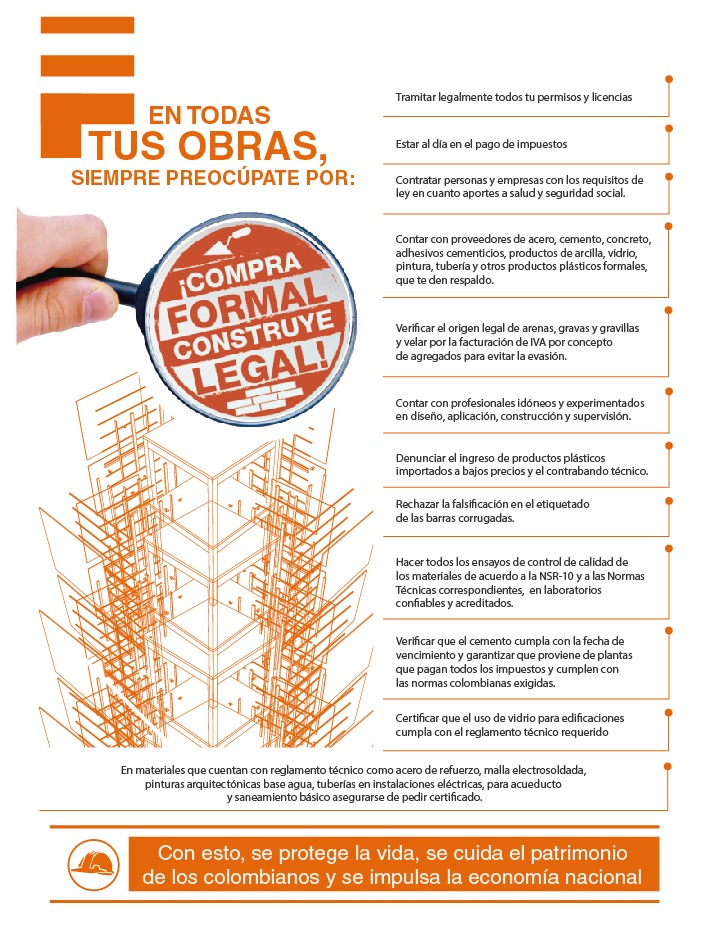 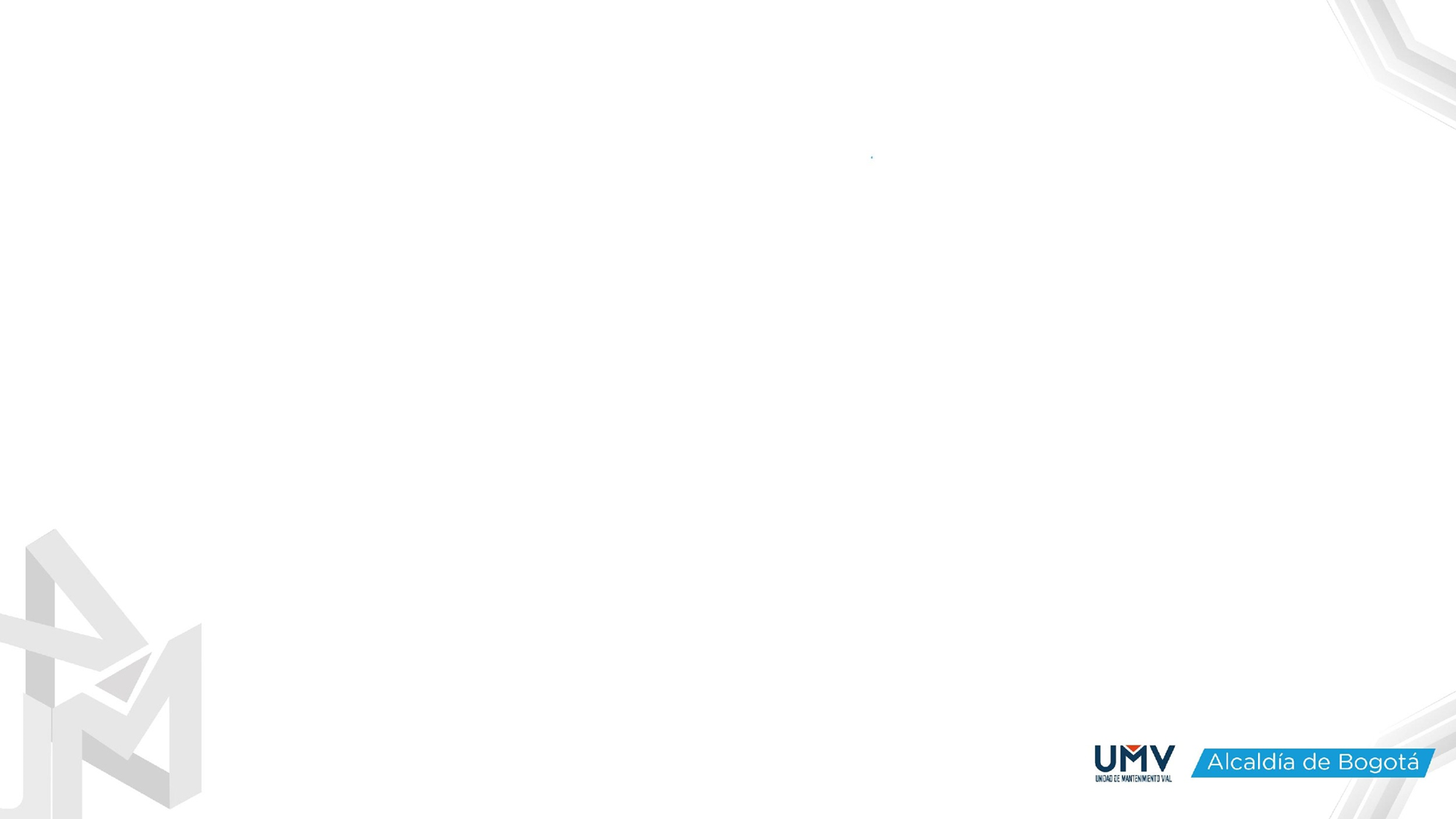 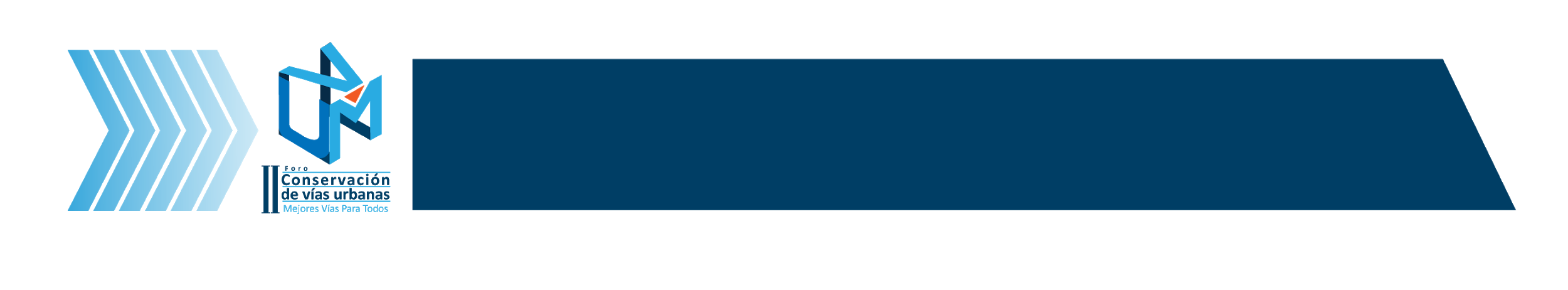 Ilegalidad en la industria
Retos logísticos de la industria
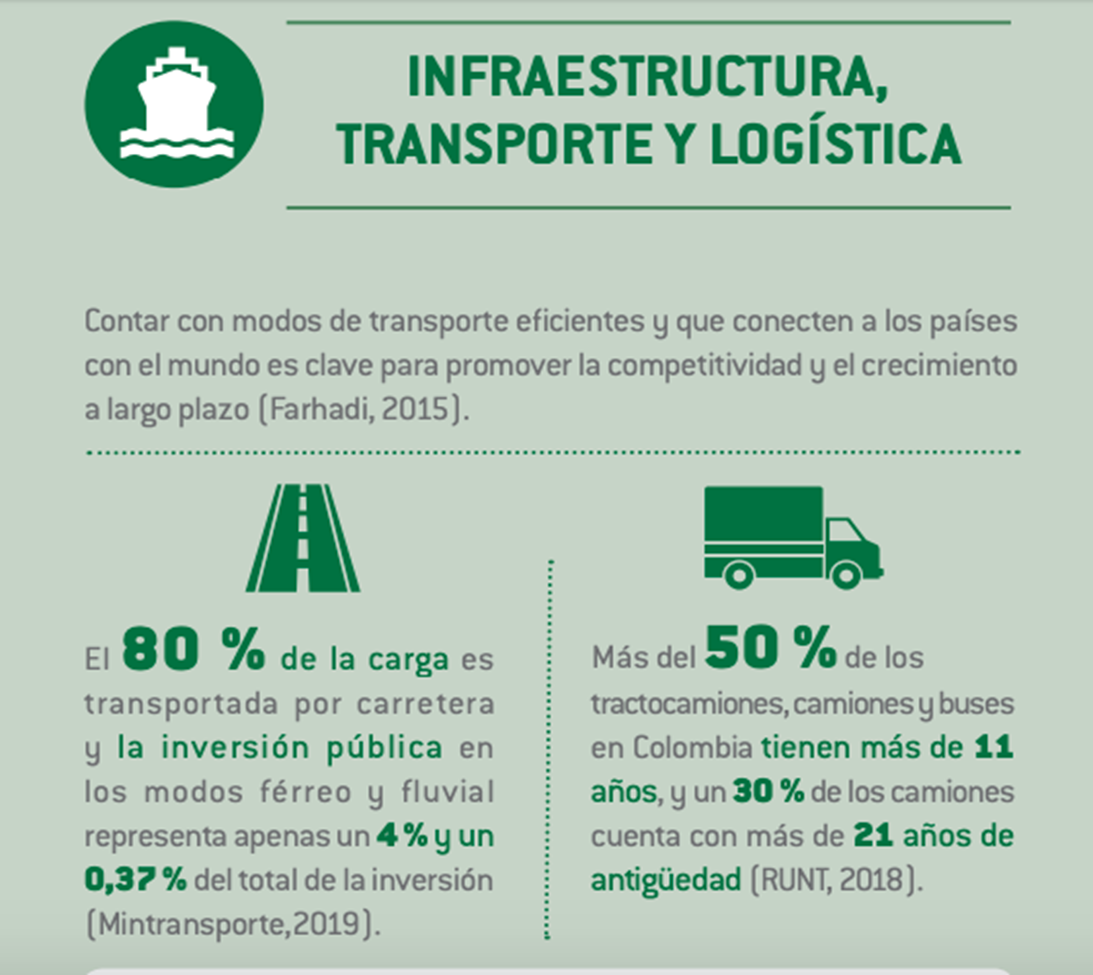 Fuente: Informe Nacional de Competitividad  2019- 2020, publicado por el Consejo Privado de Competitividad
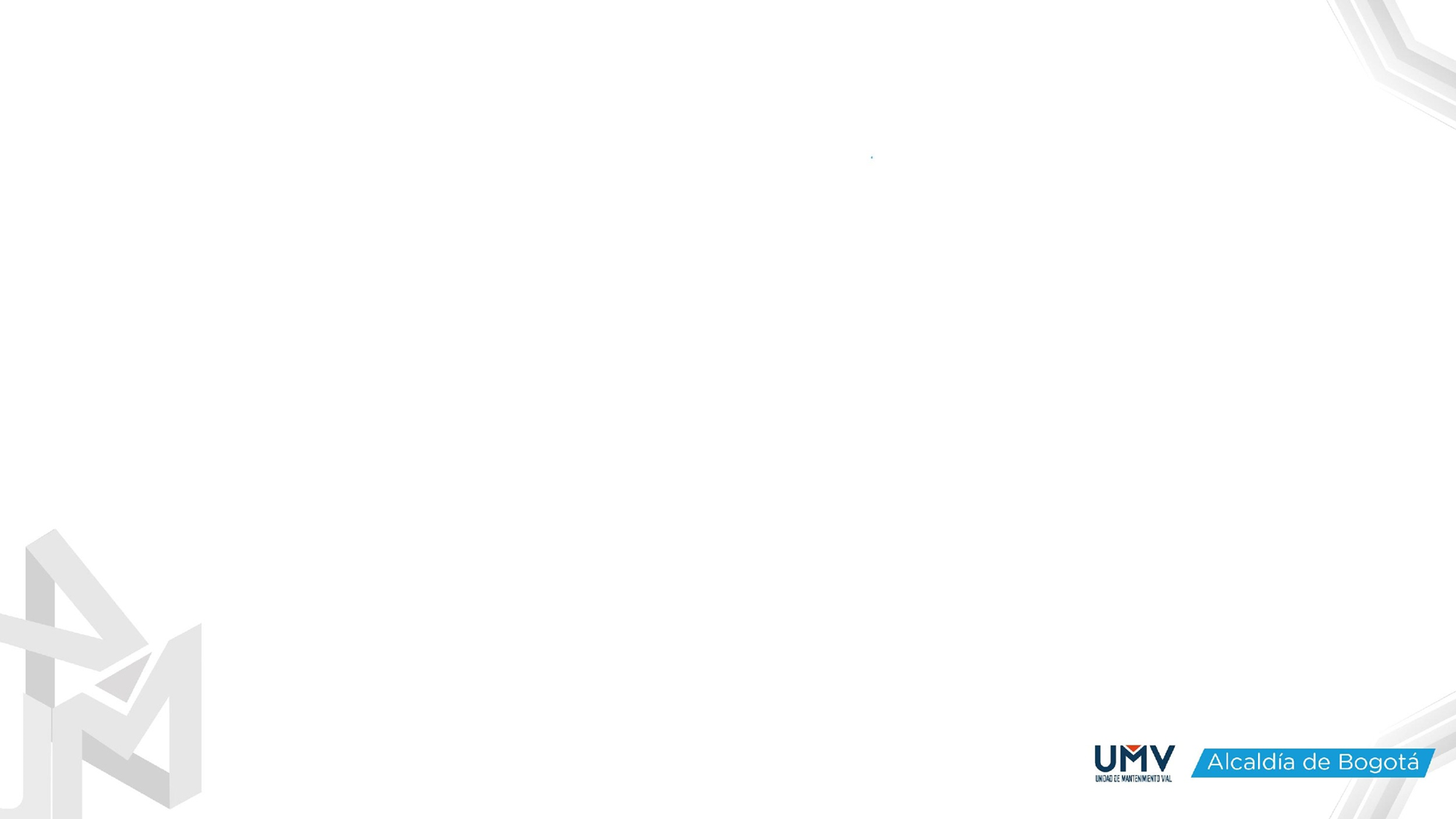 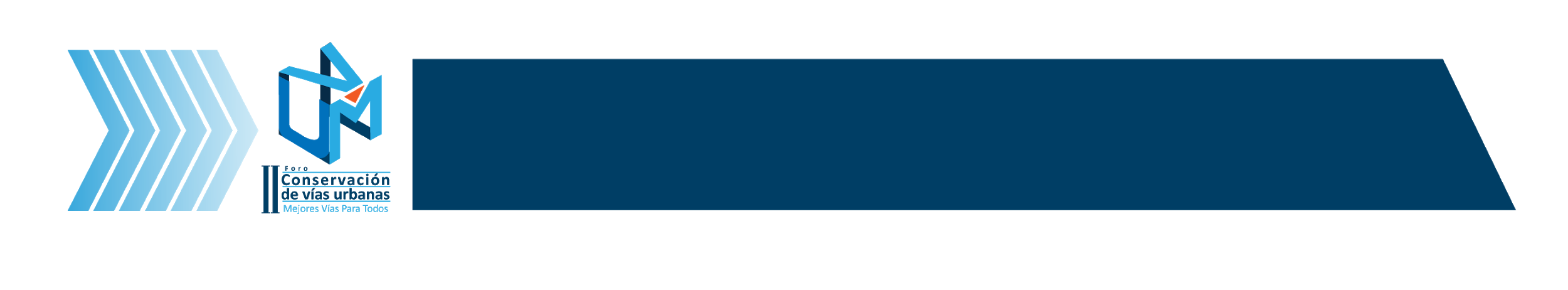 Ilegalidad en la industria
Recomendaciones del CNP
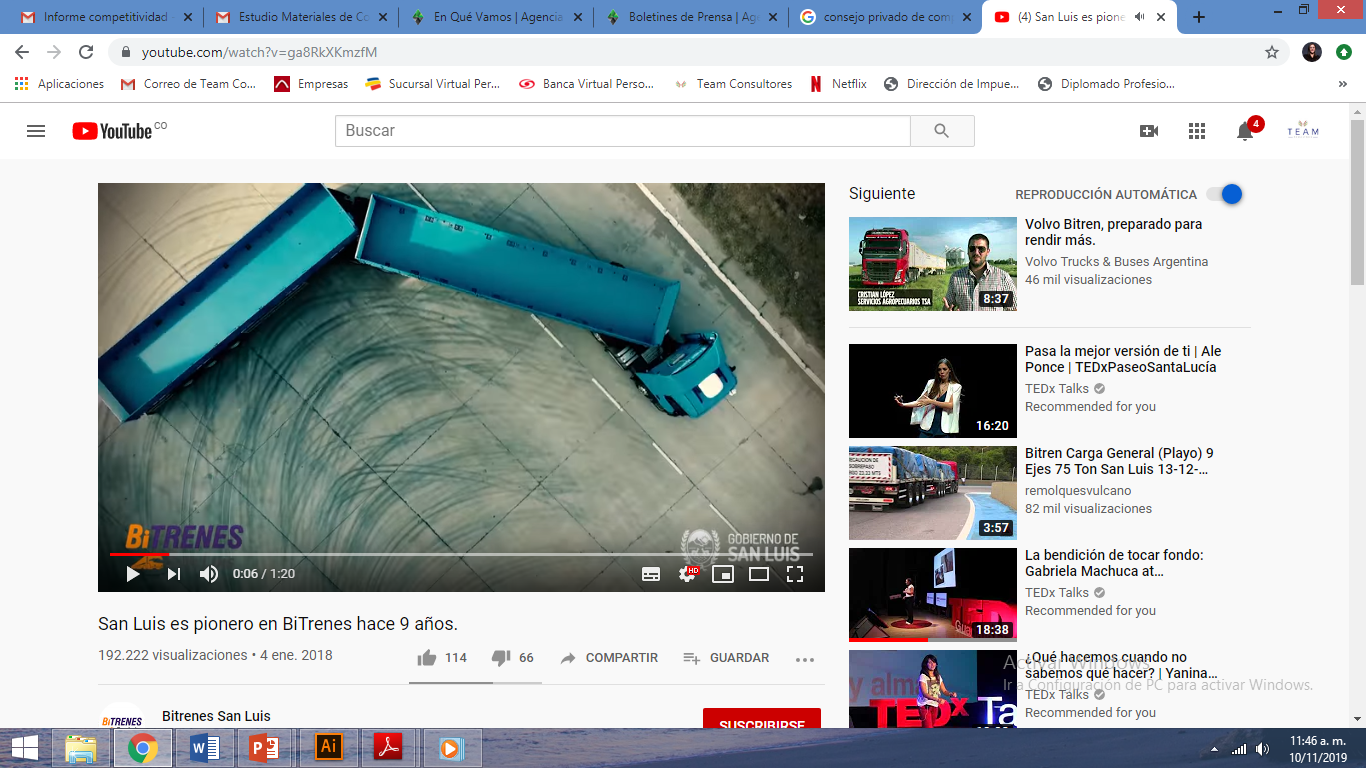 Fuente: Informe Nacional de Competitividad  2019- 2020, publicado por el Consejo Privado de Competitividad
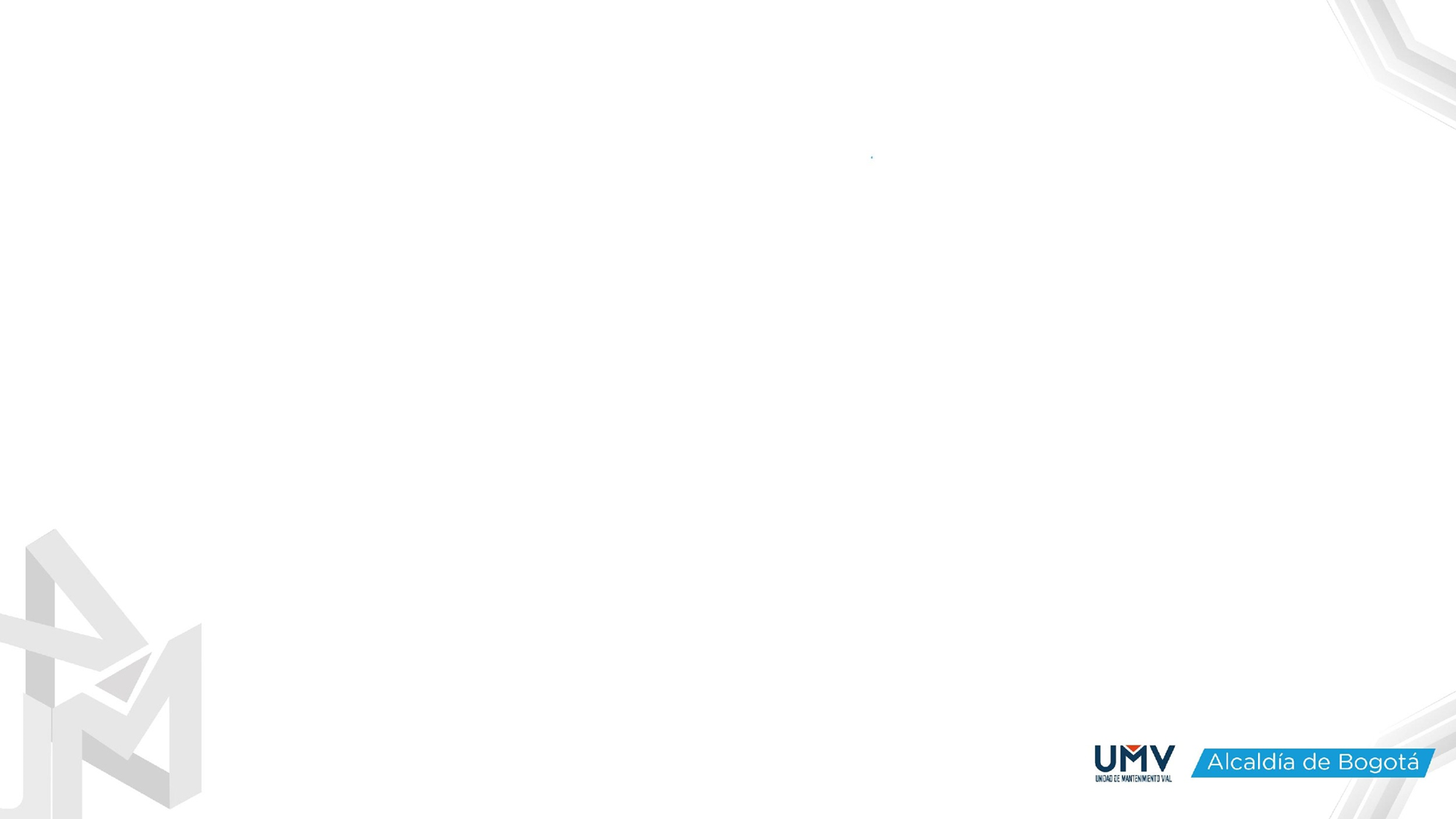 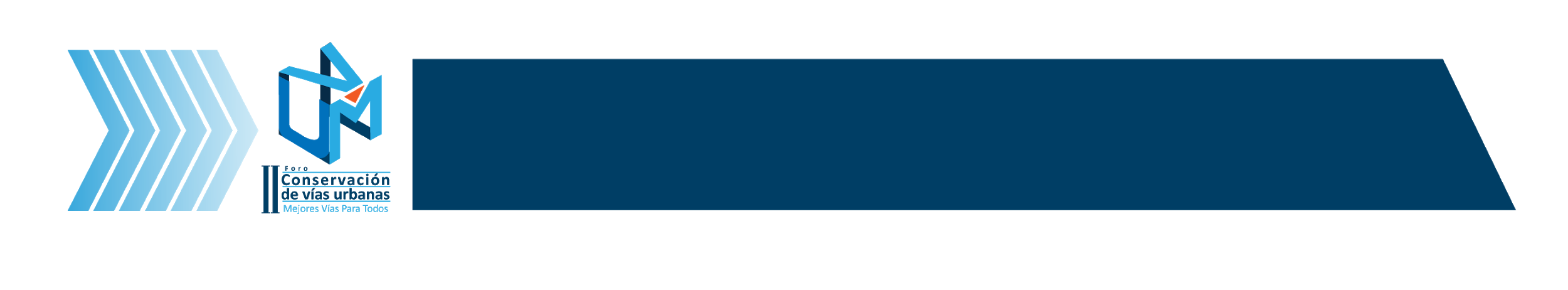 Ilegalidad en la industria
Qué es un bitren
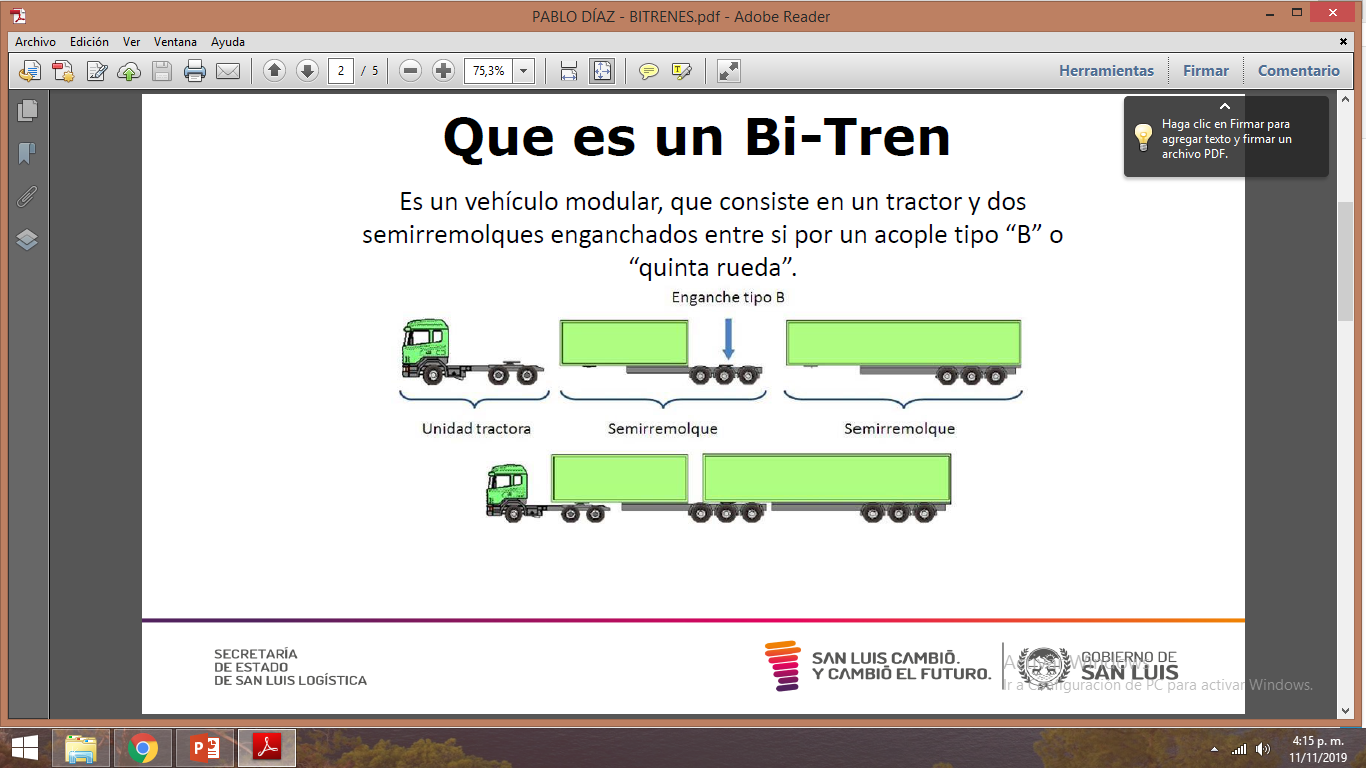 Fuente: Gobierno de San Luis - Argentina
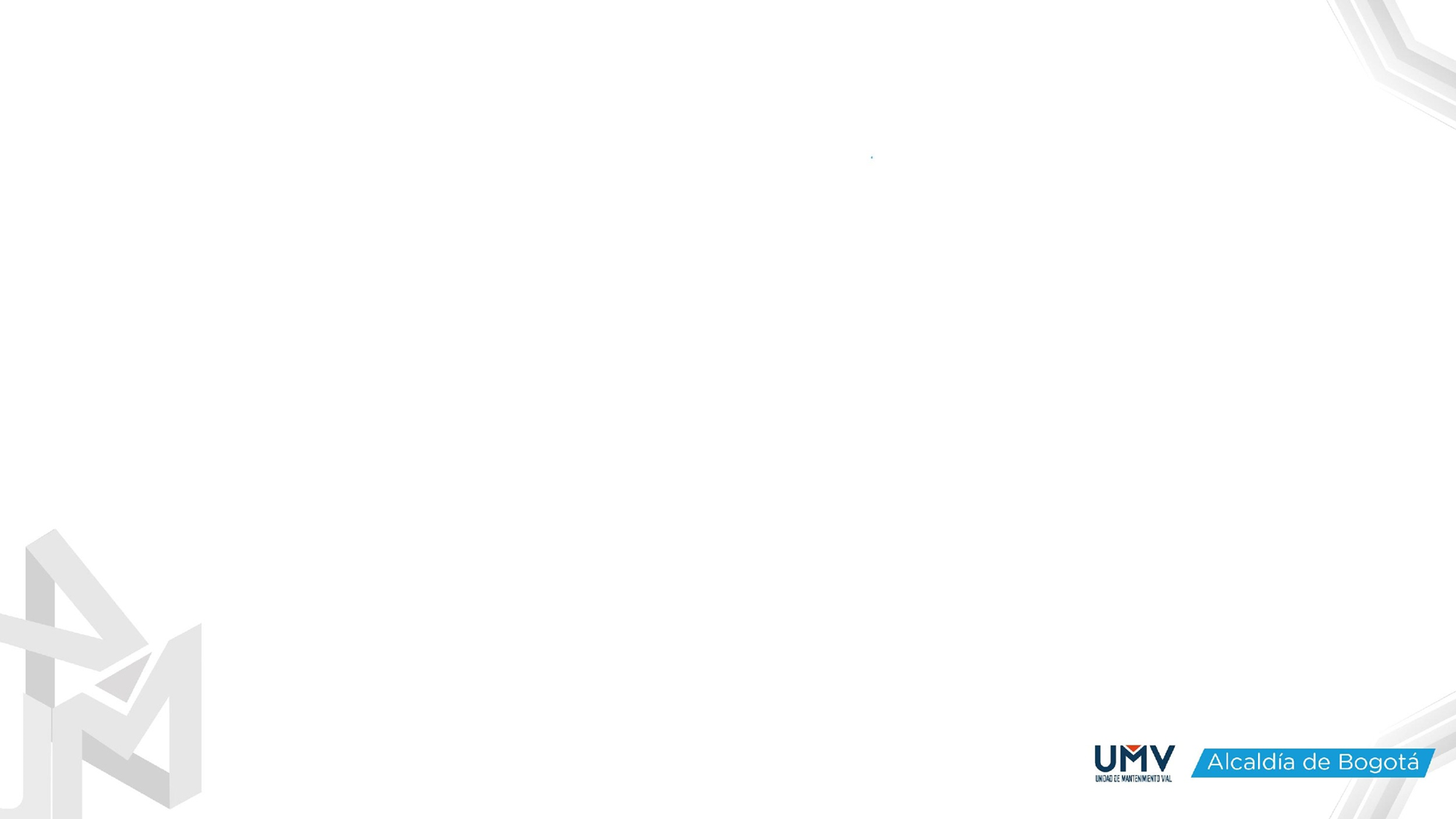 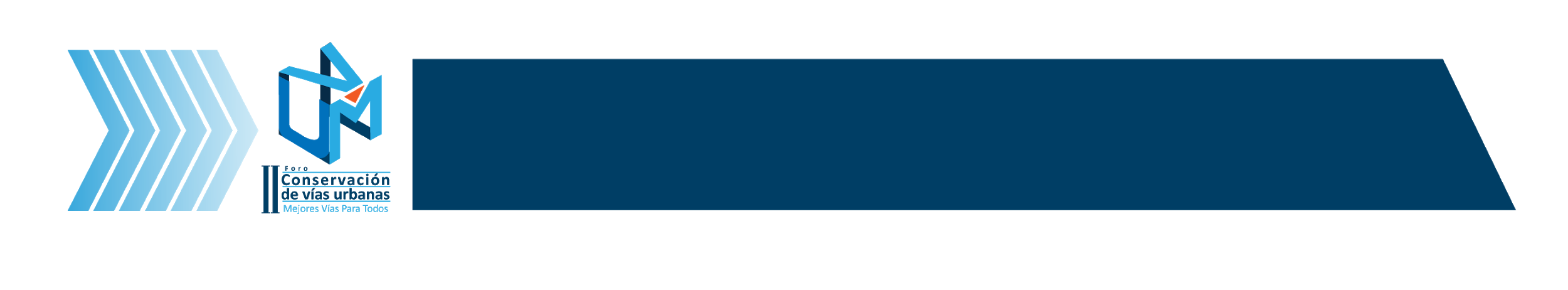 Comparativo 
camión convencional - bi-tren
Ilegalidad en la industria
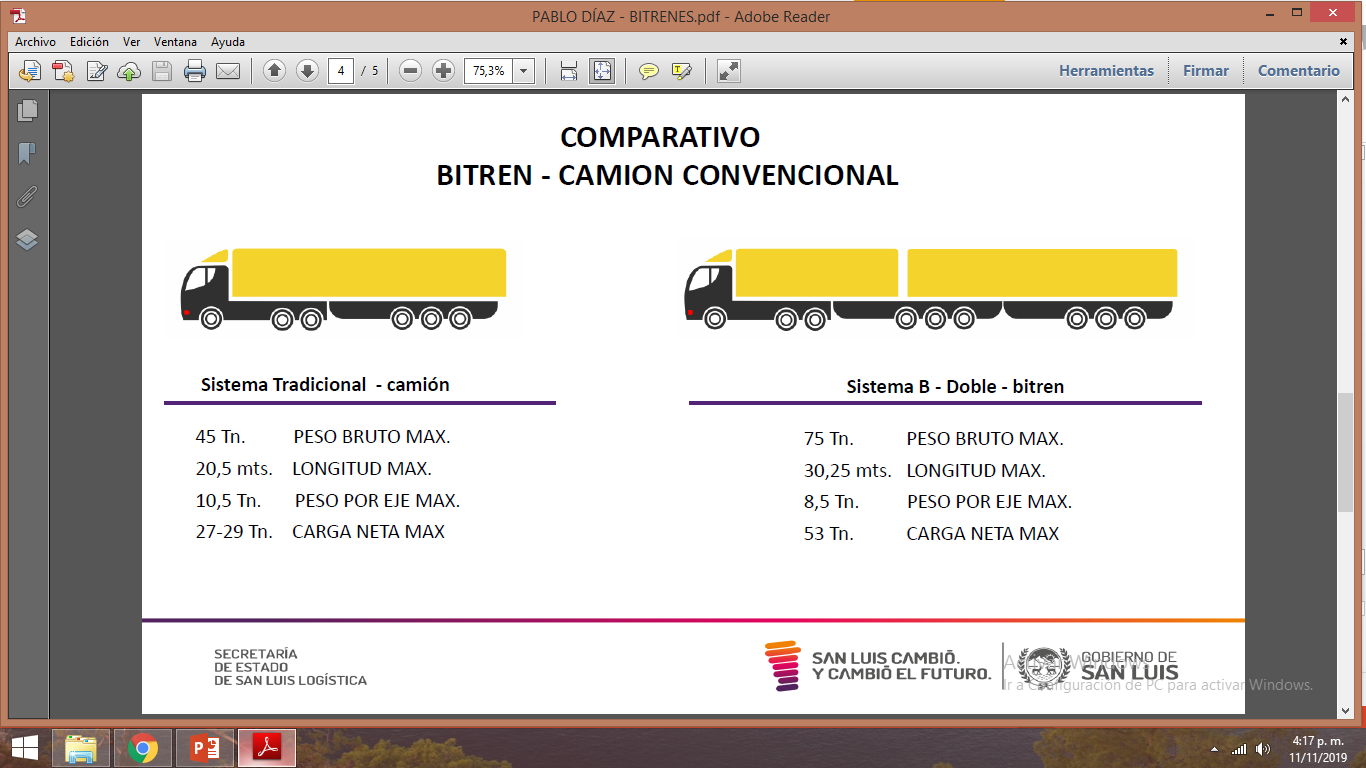 Fuente: Gobierno de San Luis - Argentina
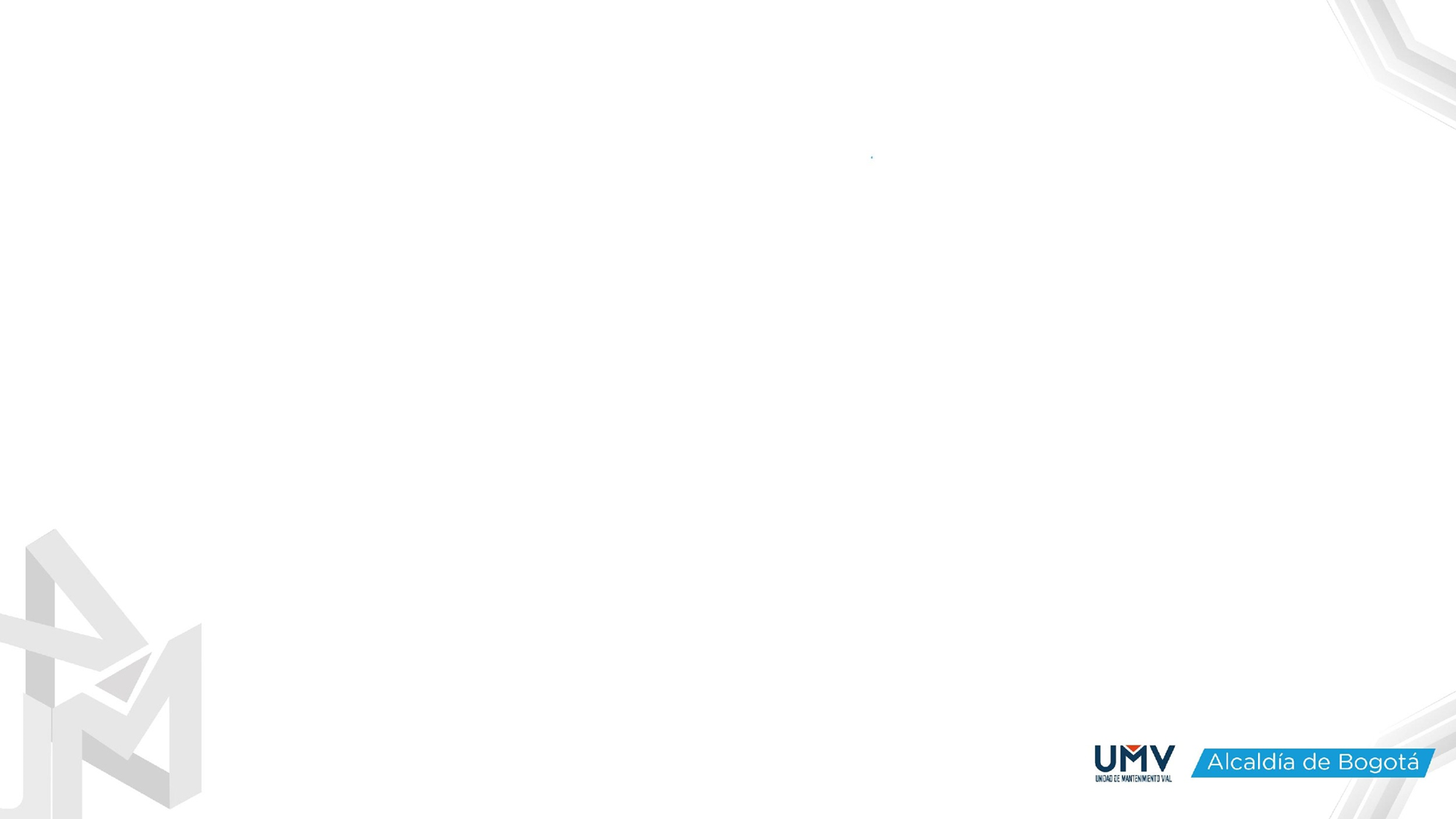 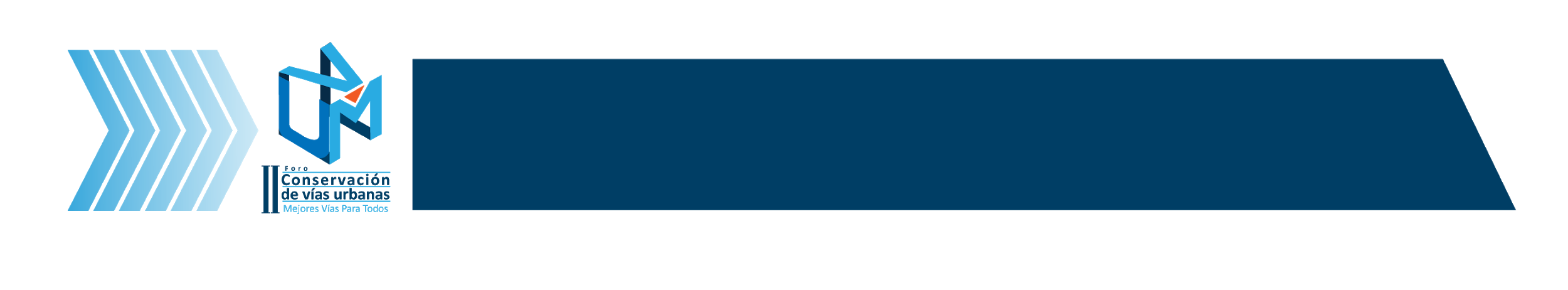 Ilegalidad en la industria
Beneficios esperados
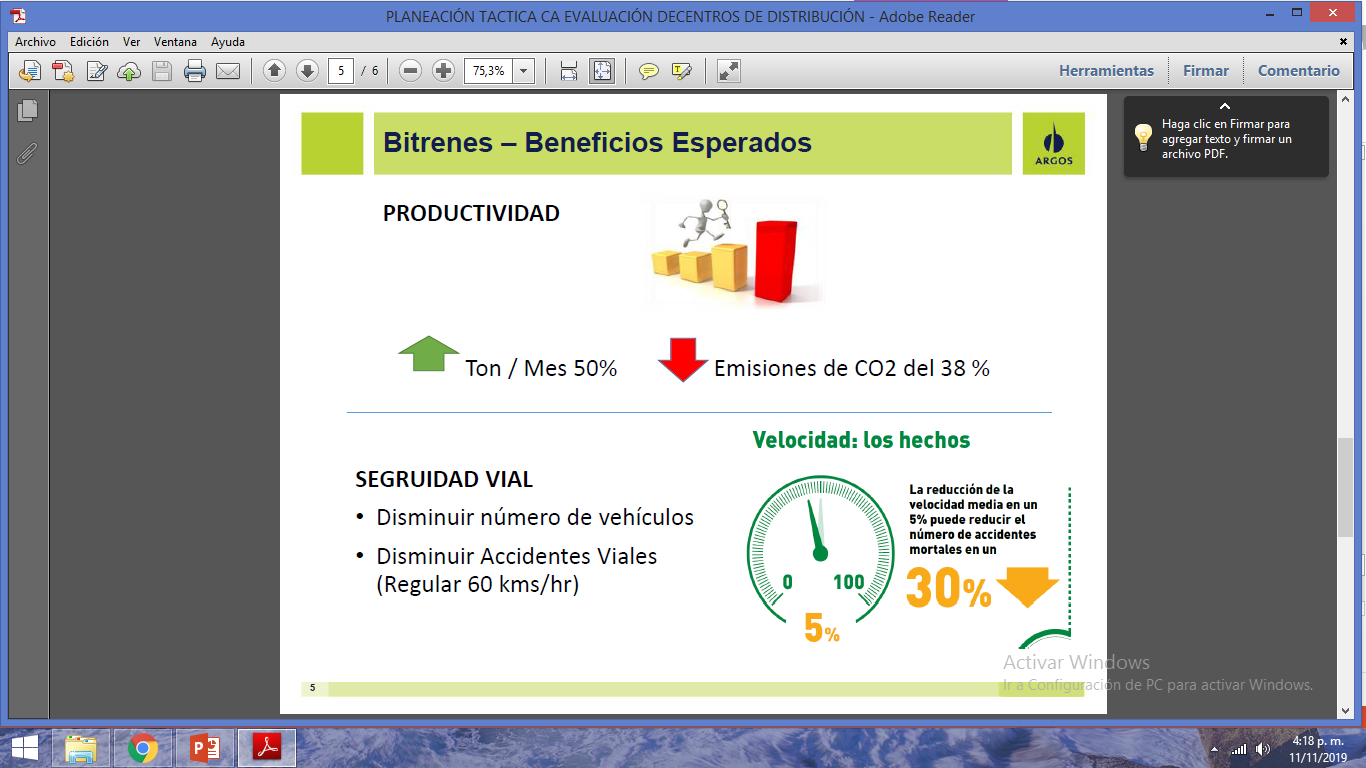 Fuente: Logitrans - Argos
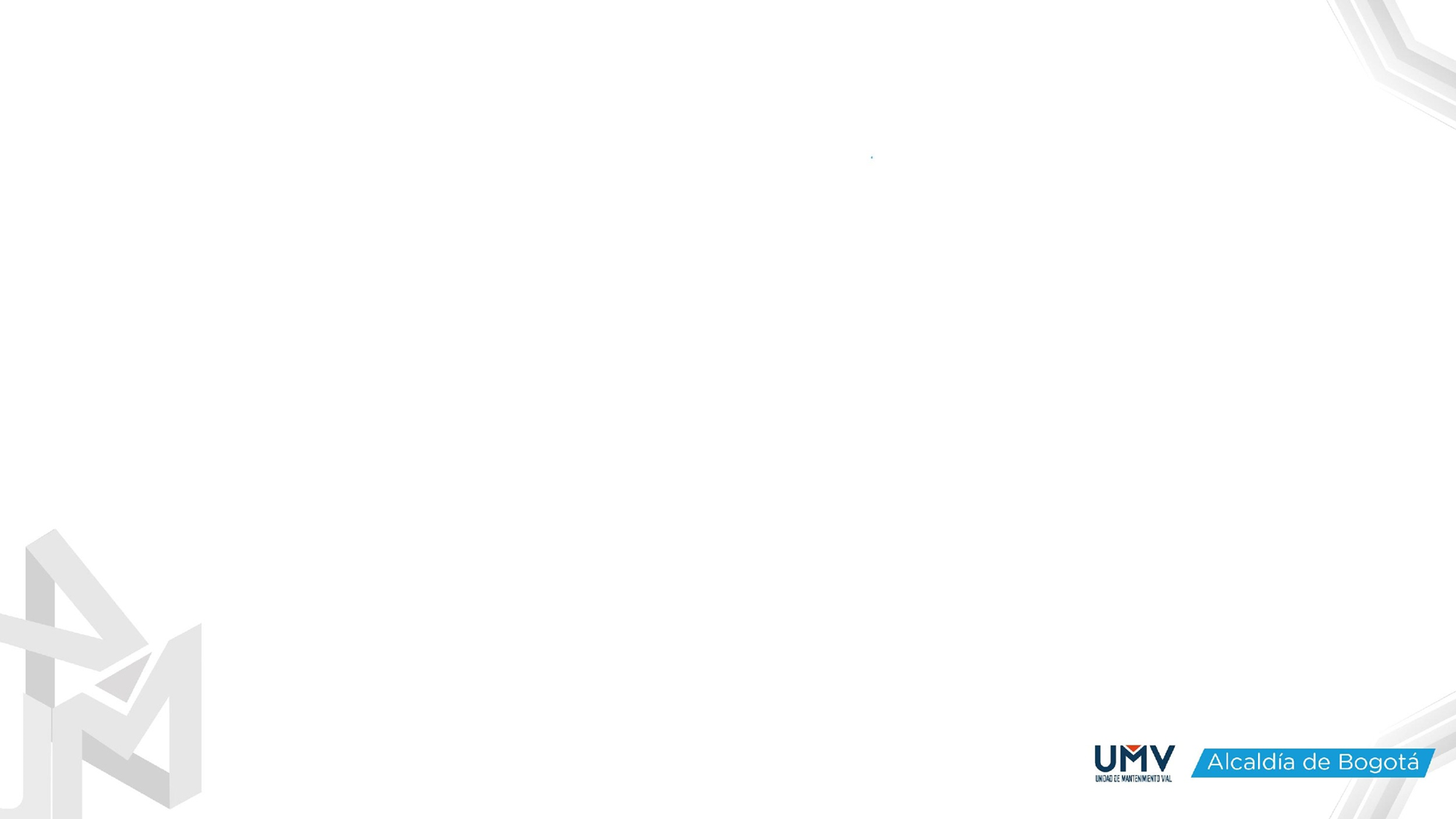 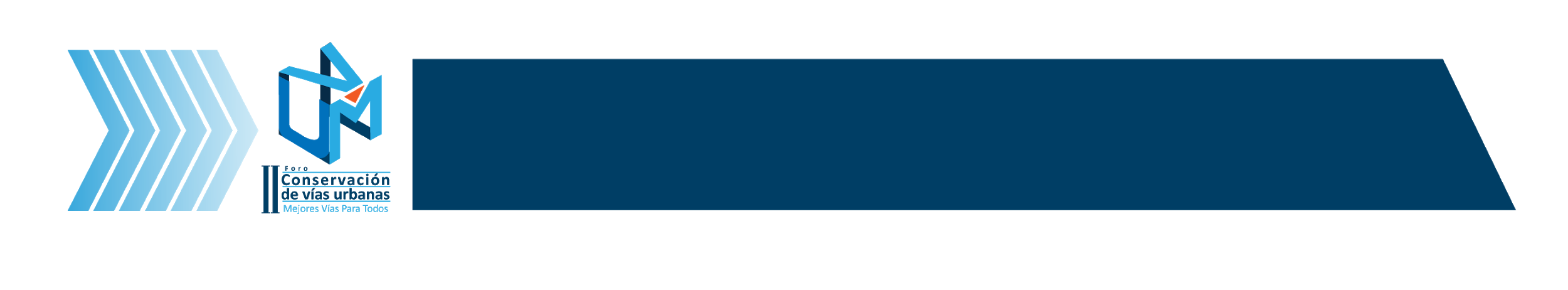 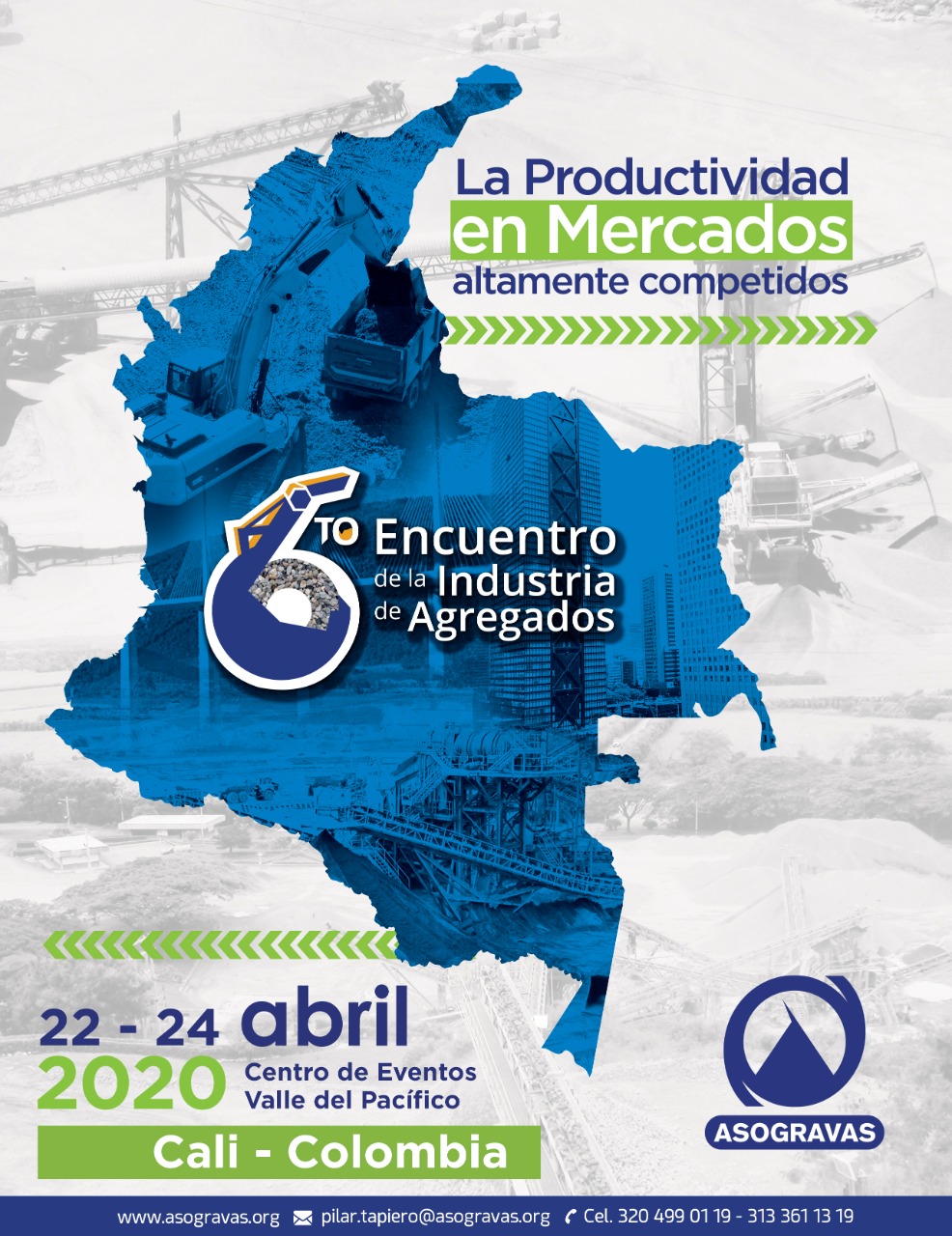 Ilegalidad en la industria
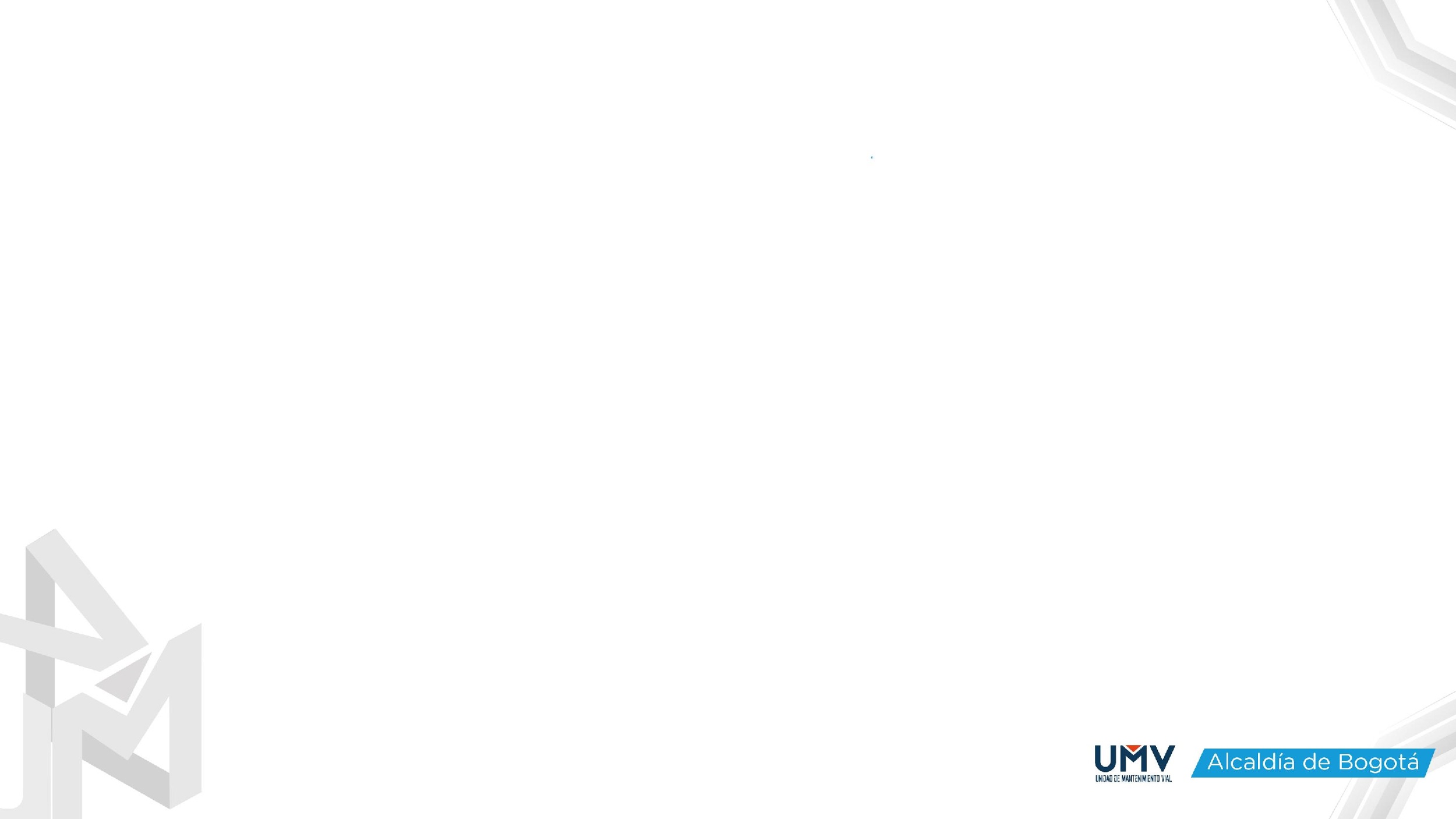 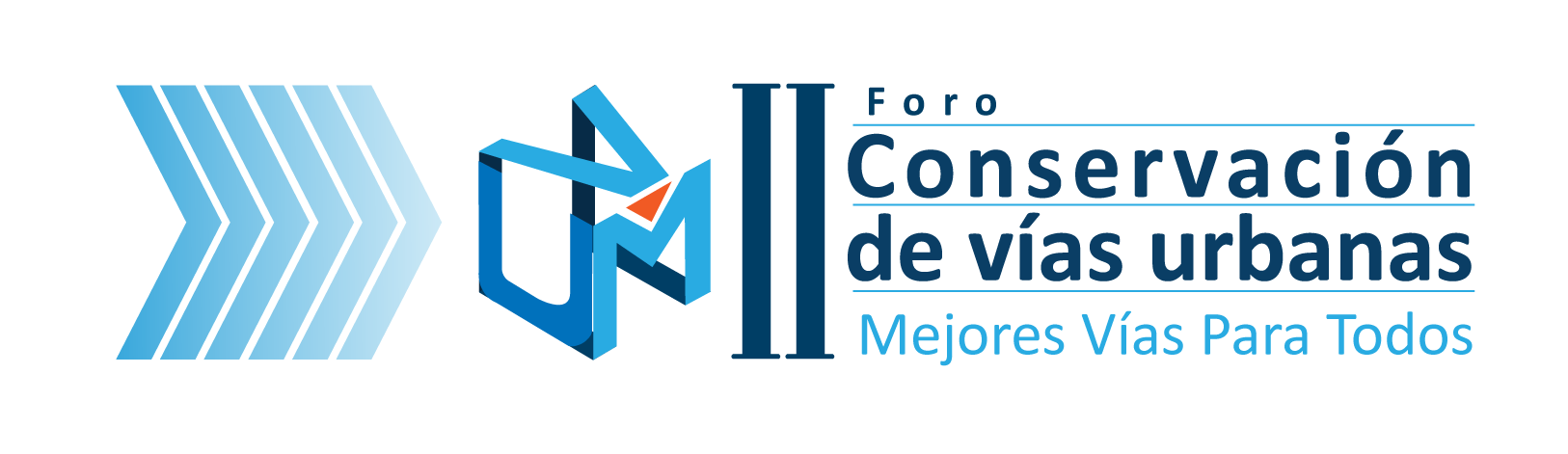